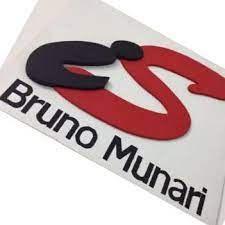 Ambito NA19 Istituto Superiore "Bruno Munari"Sede centrale con liceo artistico, indirizzi design e grafica: via Armando Diaz, 59 – 80011Il modello nazionale di PEI  Presentazionedel D.M. 182/2020 e delle Linee Guida
COSA CAMBIA1.  Procedure di certificazione e documentazione per l’inclusione scolastica 2.   Alcune modifiche alla legge 104/92 3.  Profilo di funzionamento – ex DF + ex PDF 4.  Il progetto individuale (EE.LL.) 5..  Il Piano Educativo Individualizzato (scuola) 6.  Il Piano per l’inclusione 7.  Gruppi per l’inclusione 8.  Organico – continuità didattica9.  Almeno 11 decreti attuativi e Linee guida da emanare
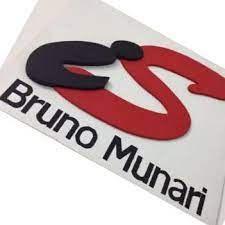 PRECEDENTE NORMATIVA
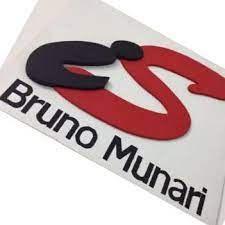 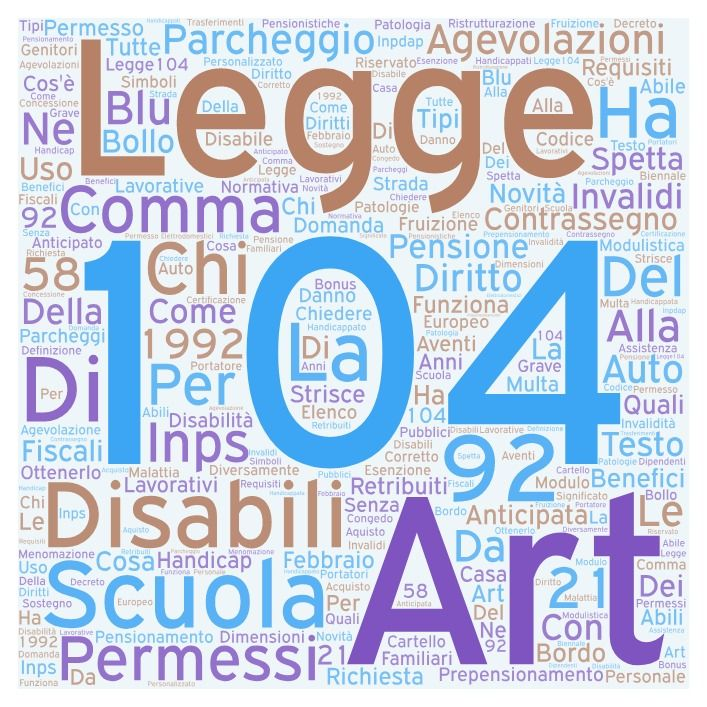 Precedente normativaLegge n. 104-1992 “Legge quadro per l’assistenza, l’integrazione sociale e i diritti delle persone handicappate”
4
Precedente normativaLegge n. 104-1992 “Legge quadro per l’assistenza, l’integrazione sociale e i diritti delle persone handicappate”
5
Precedente normativaLegge n. 104-1992 “Legge quadro per l’assistenza, l’integrazione sociale e i diritti delle persone handicappate”
6
Precedente normativaLegge n. 104-1992 “Legge quadro per l’assistenza, l’integrazione sociale e i diritti delle persone handicappate”
7
Precedente normativaLegge n. 104-1992 “Legge quadro per l’assistenza, l’integrazione sociale e i diritti delle persone handicappate”
8
Precedente normativaLegge n. 104-1992 “Legge quadro per l’assistenza, l’integrazione sociale e i diritti delle persone handicappate”Che cos’è il PEI
Piano educativo individualizzato (PEI)
Il Piano educativo individualizzato è il progetto di vita scolastica di ogni alunno con disabilità.
La sua redazione spetta al GLHO, composto da: 
gli insegnanti del consiglio della classe frequentata dall’alunno, 
l’insegnante di sostegno (se già assegnato), 
i genitori, 
l’assistente all’autonomia e la comunicazione (se presente/assegnato) e 
gli operatori del distretto socio sanitario che ha in carico l’alunno.
9
Precedente normativaLegge n. 104-1992 “Legge quadro per l’assistenza, l’integrazione sociale e i diritti delle persone handicappate”La stesura del PEI
Nella stesura PEI, i membri del GLHO,  ciascuno in base alla propria esperienza pedagogica, medico-scientifica e di contatto e sulla base dei dati derivanti dalla diagnosi funzionale e dal profilo dinamico funzionale, definiscono gli interventi finalizzati alla piena realizzazione del diritto all'educazione, all'istruzione ed integrazione scolastica dell'alunno in situazione di handicap.

Con frequenza, preferibilmente, correlata all'ordinaria ripartizione dell'anno scolastico o, se possibile, con frequenza trimestrale (entro ottobre-novembre, entro febbraio-marzo, entro maggio-giugno), si verificano gli effetti dei diversi interventi disposti e l'influenza esercitata dall'ambiente scolastico sull'alunno in situazione di handicap.
10
Per diagnosi funzionale (DF) si intende la descrizione analitica della compromissione funzionale dello stato psicofisico dell'alunno in situazione di handicap.
Il profilo dinamico funzionale (PDF) è l’atto successivo alla diagnosi funzionale che indica, dopo un primo periodo di inserimento scolastico, il prevedibile livello di sviluppo che l'alunno in situazione di handicap dimostra di possedere nei tempi brevi (sei mesi) e nei tempi medi (due anni).
Precedente normativaLegge n. 104-1992 “Legge quadro per l’assistenza, l’integrazione sociale e i diritti delle persone handicappate”La DF e il PDF
11
PEI per obiettivi minimi 
E’ possibile prevedere che l’alunno acquisisca gli stessi contenuti previsti dai programmi ministeriali, anche se in maniera semplificata. In tal caso l’alunno avrà la possibilità , comunque, di sostenere prove equipollenti (non differenziate!), che gli permettano di avere modalità più agevoli (per es. Utilizzo del sistema di videoscrittura) e tempi più lunghi oppure una diversa struttura dei quesiti e dei compiti sui contenuti dei programmi comunque svolti (per es. quesiti a risposte multiple).
PEI differenziato
Per alcuni alunni con disabilità è possibile prevedere un PEI differenziato in funzione di obiettivi didattici e formativi non riconducibili ai programmi ministeriali. In tal caso, l’alunno con disabilità sarà sottoposto, durante gli esami conclusivi del ciclo scolastico, a prove differenziate.
NB
Qualora il Consiglio di classe intenda adottare la valutazione differenziata deve darne immediata notizia alla famiglia fissando un termine per esprimere un formale assenso. In caso di diniego da parte della famiglia, l’alunno può non essere considerato in situazione di handicap (ai sensi della L. 104/92) ai soli fini della valutazione.
Precedente normativaLegge n. 104-1992 “Legge quadro per l’assistenza, l’integrazione sociale e i diritti delle persone handicappate”Tipologie di PEI
12
Precedente normativaLe classificazioni internazionali elaborate dall’OMS: L’ICD1970
L’Organizzazione Mondiale della Sanità (OMS) ha elaborato vari strumenti di classificazione inerenti l’osservazione e l’analisi delle patologie organiche, psichiche e comportamentali delle popolazioni.
La prima è stata la  "Classificazione Internazionale delle Malattie” (ICD, International Classification of Diseases), del 1970, che traduce le malattie in codici numerici in modo da favorirne l'individuazione uniforme, la memorizzazione, la ricerca e l’analisi dei dati.




L’ICD ha il limite di focalizzarsi sulle CAUSE delle malattie, lasciando in secondo piano le conseguenze delle malattie, che invece hanno primaria importanza per i pazienti.
13
Nel 1980 l'OMS approva una seconda classificazione, denominata  Classificazione Internazionale delle Menomazioni, delle Disabilità e degli Handicap” (ICIDH, International Classification of Impairments, Disabilities and Handicaps), da utilizzare in modo complementare all'ICD.
L’ICIDH non si occupa delle cause, ma delle CONSEGUENZE DELLE MALATTIE e ne individua tre  fondamentali:
Precedente normativaLe classificazioni internazionali elaborate dall’OMS: L’ICDH1980
14
Precedente normativaCritiche all’ICDH
Provenienti dall’ambito dei “Disability Studies”, disciplina sviluppata nel Nord Europa, nel Regno Unito e in Nord America, con il coinvolgimento e la partecipazione di soggetti disabili nelle attività scientifiche ed accademiche, si riportano alcune critiche all’ICDH:
Causalità lineare e sequenziale (Menomazione-Disabilità-Handicap).
Basato su un modello medico, che focalizza il problema della disabilità sull’individuo da curare/riabilitare .
Descrizione in termini negativi e stigmatizzanti. 
 Assenza della dimensione ambientale.
15
Precedente normativaLe classificazioni internazionali elaborate dall’OMS: ICDH-21999
La classificazione ICIDH è stata aggiornata e migliorata prima nel 1999 con la versione 2 (ICIDH-2).

ICIDH-2  
rappresenta l’embrione del modello concettuale che sarà sviluppato nell’ultima classificazione dell’OMS   



l’ICF
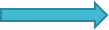 16
NUOVA NORMATIVA
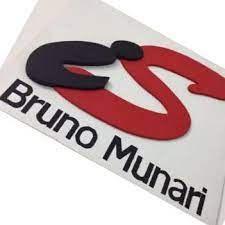 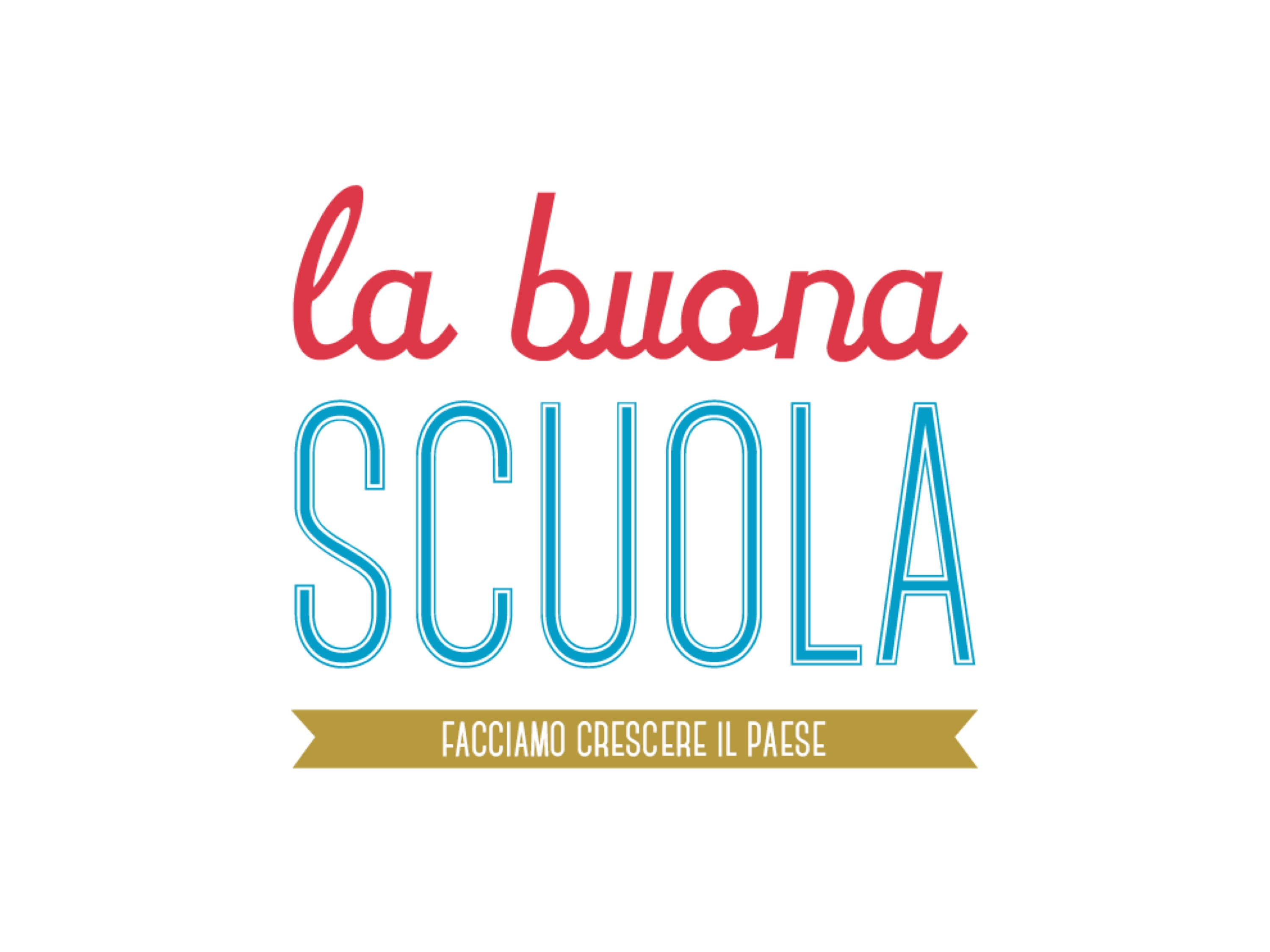 Nuova NormativaD.lgs. n. 66/2017 (attuativo della L. 107/2015)  Nessuna variazione
18
Nuova NormativaD.lgs. n. 66/2017 (attuativo della L. 107/2015)è corretto ed integrato dalD.lgs. n. 96/2019
19
Nuova NormativaD.lgs. n. 66/2017 (attuativo della L. 107/2015)è corretto ed integrato dalD.lgs. n. 96/2019
20
Nuova NormativaD.lgs. n. 66/2017 (attuativo della L. 107/2015)è corretto ed integrato dalD.lgs. n. 96/2019
21
Nuova NormativaD.lgs. n. 66/2017 (attuativo della L. 107/2015)è corretto ed integrato dalD.lgs. n. 96/2019
22
Nuova NormativaD.lgs. n. 66/2017 (attuativo della L. 107/2015)è corretto ed integrato dalD.lgs. n. 96/2019
23
Nuova NormativaD.lgs. n. 66/2017 (attuativo della L. 107/2015) eD.lgs. n. 96/2019 Le nuove proroghe
24
Nuova NormativaD.I. n. 182/2020Le principali novità introdotte
25
Nuova NormativaD.I. n. 182/2020Le principali novità introdotte
26
Nuova NormativaD.I. n. 182/2020Le principali novità introdotte
27
Nuova NormativaD.I. n. 182/2020Le principali novità introdotte
28
Nuova NormativaD.I. n. 182/2020Le principali novità introdotte
29
Nuova NormativaD.I. n. 182/2020Le principali novità introdotte
30
Nuova NormativaD.I. n. 182/2020Le principali novità introdotte
31
Nuova NormativaD.I. n. 182/2020Le principali novità introdotte
32
Nuova NormativaD.I. n. 182/2020Le principali novità introdotte
33
Nuova NormativaD.I. n. 182/2020Le principali novità introdotte
34
Nuova NormativaD.I. n. 182/2020Le principali novità introdotte
35
Nuova NormativaD.I. n. 182/2020Le principali novità introdotte
36
In sintesi cosa cambia
COSA CAMBIA 
Procedure di certificazione e documentazione per l’inclusione scolastica 
Alcune modifiche alla legge 104/92 
Profilo di funzionamento – ex DF + ex PDF 
Il progetto individuale (EE.LL.) 
Il Piano Educativo Individualizzato (scuola) 
Il Piano per l’inclusione 
Gruppi per l’inclusione 
Organico – continuità didattica 
Almeno 11 decreti attuativi e Linee guida da emanare
37
La nuova procedura di accesso all’inclusione scolastica
FAMIGLIA
SI RIVOLGE ALL’ASL PER IL RILASCIO DELLA
DIAGNOSI CLINICA ED ELEMENTIDI VALUTAZIONE DEL FUNZIONAMENTO
ACCERTAMENTO DELLA CONDIZIONE DOI DISABILITA’ IN ETA’ EVOLUTIVA
SI RIVOLGE ALL’INPS PER L’ACCERTAMENTO DELLA DISABILITA’ CONSEGNANDO LA CERTIFICAZIONE DELL’ASL
COMMISSIONE MEDICA PER LE PERSONE IN ETA’ EVOLUTIVA
ACCERTAMENTO DELLA CONDIZIONE DI DISABILITA’ IN ETA’ EVOLUTIVA AI FINI DELL’INCLUSIONE SCOLASTICA
PUO’ CHIEDERE CONTESTUALMENTE ANCHE L’ACCERTAMENTO AI FINI DELL’INCLUSIONE SCOLASTICA
LA UVM CON 
LA COLLABORAZIONE DEI GENITORI DELL’ALUNNO
LA PARTECIPAZIONE DI UN RAPPRESENTANTE DELLA SCUOLA
SI RIVOLGE ALL’ASL PER LA REDAZIONE DEL PF CONSEGNANDO L’ACCERTAMENTO INPS
PROFILO DI FUNZIONAMENTO
PUO’ CHIEDERE AL COMUNE LA REDAZIONE DEL PI
IL COMUNE D’INTESA CON L’ASL E I GENITORI
PROGETTO INDIVIDUALE
CONSEGNA ALLA SCUOLA
ACCERTAMENTO DELLA CONDIZIONE DI DISABILITA’ IN ETA’ EVOLUTIVA AI FINI DELL’INCLUSIONE SCOLASTICA
PF
PI (SE E’ STATO REDATTO)
SCUOLA
PEI
38
Applicazione delle norme di certificazione della disabilità
N.B. Per quanto riguarda l’applicazione delle norme relative alle nuove modalità di certificazione della disabilità, in attesa delle previste Linee guida da parte del Ministero della Salute, le procedure di iscrizione per il prossimo anno scolastico seguiranno la prassi corrente. Alla domanda di iscrizione, in caso di alunni o studenti con disabilità, andranno allegate le certificazioni e le diagnosi previste dalle norme finora vigenti.
39
Nuova NormativaL’UVM e i documenti  per l’inclusione scolastica:PFPEIPI
40
Nuova Normativail Profilo di FunzionamentoCostituisce la maggiore novità prevista dai Decreti Legislativi n. 66/2017 e n. 96/2019, in quanto sostituirà la Diagnosi Funzionale ed il Profilo Dinamico Funzionale.Deve essere redatto dalla UVM  secondo i criteri del modello bio-psico-sociale della Classificazione Internazionale del Funzionamento, della Disabilità e della Salute (ICF) dell’OMS, ai fini della formulazione del Piano Educativo Individualizzato e del Progetto Individuale.
Il PF non è una semplice sommatoria: si fonda su un nuovo modello che prende in considerazione l’impatto del contesto
Qualora, nella fase transitoria di attuazione delle norme, non fosse disponibile il PF, le informazioni necessarie alla redazione del PEI sono desunte dalla Diagnosi Funzionale (DF) e dal Profilo Dinamico Funzionale (PDF).
41
il PEI, già  dall’articolo 12, comma 5 della  Legge 104/92 è  una forma embrionale del “progetto di vita” in età scolare ed extrascolare degli alunni e alunne con disabilità
Nuova NormativaCosa contiene il Progetto Individuale?
42
Nuova NormativaIl PEI su modello ICF
La riforma prevede, per quanto riguarda il piano educativo individualizzato (PEI), che le metodologie di studio e i programmi per gli alunni disabili non dovranno più essere definiti in modo “standard”, solo in relazione diretta al tipo di disabilità, ma con un Piano didattico ad hoc, costruito realmente su misura dell’alunno.
43
Nuova NormativaChi elabora il PEI?
Il piano educativo individualizzato (PEI) è elaborato e approvato dal GLO  e tiene conto:
dell'accertamento della condizione di disabilità;
del Profilo di Funzionamento
avendo particolare riguardo all'indicazione dei facilitatori e delle barriere, secondo la prospettiva bio-psico-sociale alla base della classificazione ICF dell’OMS.
N.B. La redazione del PEI è sempre di pertinenza della scuola di destinazione, salvo il caso in cui il certificato di accertamento della disabilità ai fini dell’inclusione scolastica sia presentato dalla famiglia nei mesi terminali dell’ultimo anno di ciascun segmento scolastico, e – di norma – dopo il 31 marzo. In tal caso, qualora l’assegnazione del docente di sostegno sia prevista per l’anno successivo, il GLO sarà costituito nella scuola ove il bambino o l’alunno è frequentante, avendo cura di coinvolgere nella riunione dello stesso GLO un docente della scuola di destinazione, nell’ambito della continuità verticale di cui all’art. 14, co. 1, lettera c) della Legge 104/92.
44
Nuova NormativaL’approccio bio-psico-socialenel PEI
Il PEI si costruisce secondo l’approccio bio-psicosociale, 
Lo sviluppo di una persona dipende da una miriade di fattori che entrano in gioco e da come lui/lei reagisce a tali fattori con il suo temperamento, a partire da una condizione biologica specifica
Il focus non è più sulla malattia e sul deficit, per cui la disabilità non è intesa solo come menomazione fisica o psichica, ma fa luce sui bisogni e sull’ambiente in cui le persone sono inserite. Propone un’ottica più complessa e articolata
La crescita deve considerarsi come un fatto di natura
PSICOLOGICA
SVILUPPO DELLA PERSONALITA’
SOCIALE
RAPPORTO CON LA SOCIETA’
BIOLOGOGICA
CRESCITA FISICA
45
Nuova NormativaLa scuola biopsicosociale
46
Nuova NormativaRaccordo traPiano Educativo Individualizzato e Progetto Individuale
Nel Piano Educativo Individualizzato (PEI) sono esplicitate indicazioni relative al raccordo tra il PEI e il Progetto Individuale (PI), al fine di realizzare una progettazione inclusiva che recepisca anche azioni esterne al contesto scolastico, coordinate dall’Ente locale. 
Nel caso in cui il Progetto Individuale sia stato già redatto, al momento della predisposizione del PEI, è necessario riportare una sintesi dei contenuti e aggiungere informazioni sulle modalità di coordinamento e interazione con il PEI, tenendo conto delle considerazioni della famiglia. 
Nel caso in cui il Progetto Individuale sia stato richiesto e non ancora redatto, è opportuno raccogliere indicazioni utili per la redazione del Progetto.
47
Nuova NormativaPercorso ordinario, personalizzato (con prove equipollenti) o differenziato
Con riguardo alla progettazione disciplinare, è indicato:
PERCORSO ORDINARIO, se l’alunno con disabilità segue la progettazione didattica della classe, nel qual caso si applicano gli stessi criteri di valutazione;
PERCORSO PERSONALIZZATO (con prove equipollenti), se rispetto alla progettazione didattica della classe sono applicate personalizzazioni in relazione agli obiettivi specifici di apprendimento e ai criteri di valutazione e, in tal caso, se l’alunno con disabilità è valutato con verifiche identiche o equipollenti;
PERCORSO DIFFERENZIATO, se l’alunno con disabilità segue un percorso didattico differenziato, essendo iscritto alla scuola secondaria di secondo grado, con verifiche non equipollenti;
PERCORSO DIFFERENZIATO, se l’alunno con disabilità è esonerato da alcune discipline di studio.
48
Nel PEI sono altresì indicati i criteri di valutazione del comportamento, ossia:
se il comportamento è valutato in base agli STESSI CRITERI ADOTTATI PER LA CLASSE ovvero
se è valutato in base a CRITERI PERSONALIZZATI, finalizzati al raggiungimento di specifici obiettivi.
Nuova Normativa
Valutazione del comportamento
49
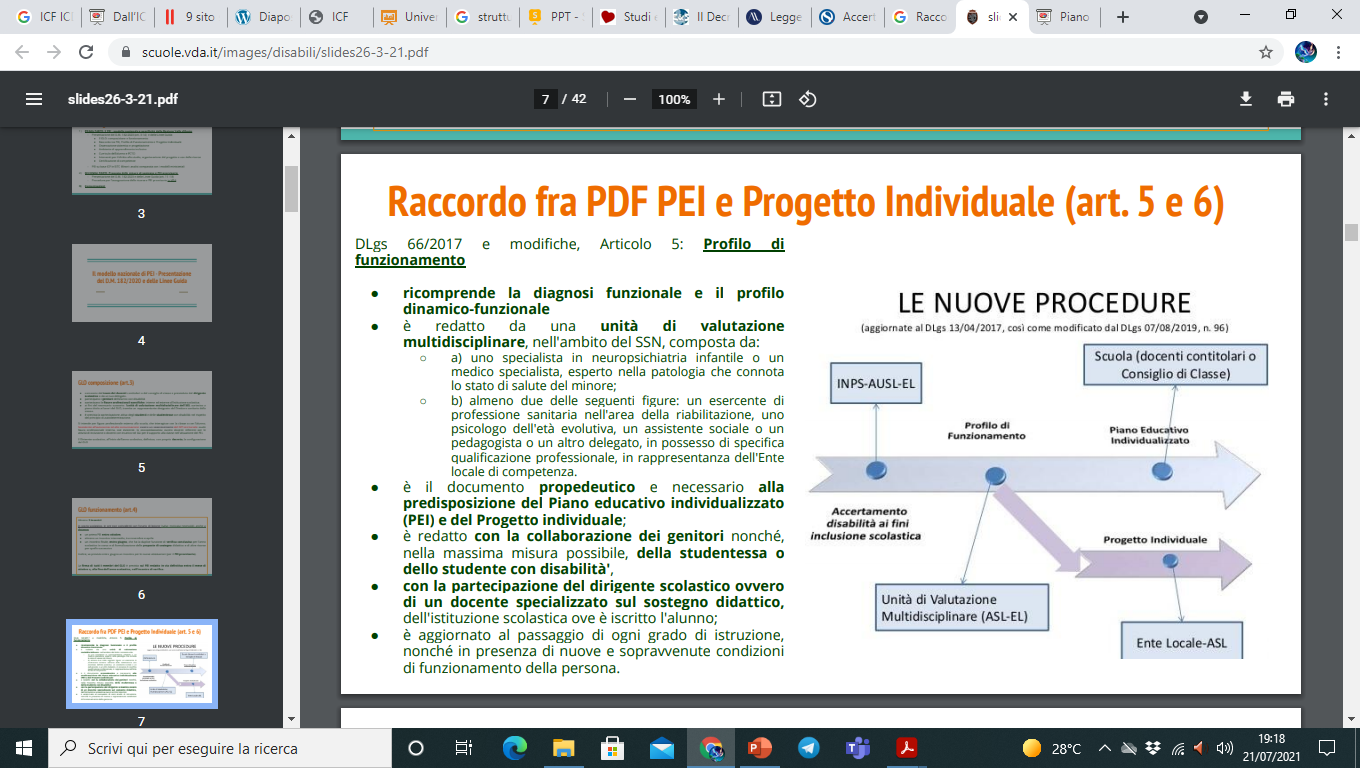 Le Nuove PROCEDURE per l’accertamento della disabilità ai fini dell’inclusione scolastica
50
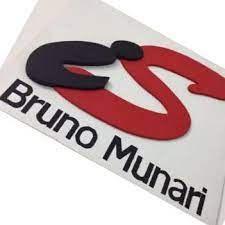 ICF                   (International Classification of Functioning, Disability and Health)Classificazione internazionale di funzionamento, disabilità e salute
OMSLe principaliclassificazioni internazionali per descrivere lo stato di salute di una persona
ICD-10 e ICF sono complementari
52
OMS il 22 maggio 2001nasce l’ICF(international classification of functioning, disability and health)
53
Che cos’è l’ICF?
L’acronimo ICF sta ad indicare la Classificazione Internazionale del Funzionamento, della Disabilità e della Salute e fa parte della più ampia famiglia delle Classificazioni Internazionali dell’OMS.
MOLTO SPESSO SI RITIENE CHE L’ICF RIGUARDI SOLO LE PERSONE CON DISABILITA’ IN REALTA’ RIGUARDA 
TUTTE LE PERSONE
perché fornisce informazioni che descrivono il FUNZIONAMENTO UMANO e le sue RESTRIZIONI
54
Quali testi utilizzare?
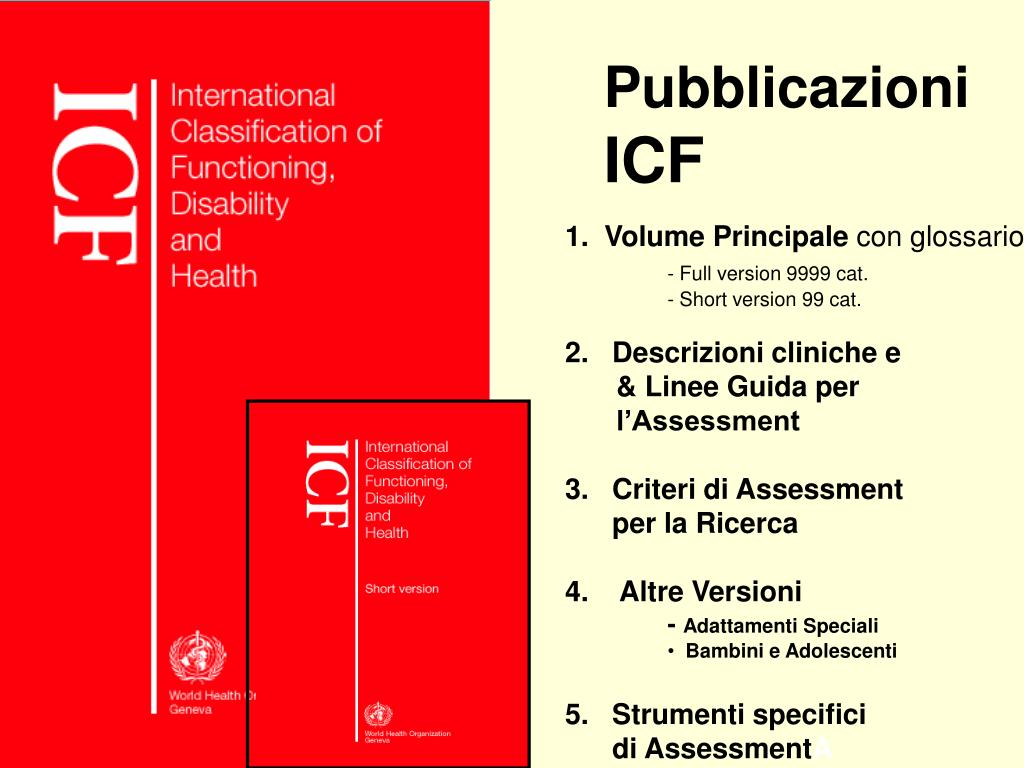 2002: L’ICF è stata pubblicato con una prima traduzione in Italia a cura di Erickson

Full version – classificazioni complete a quattro livelli (9999 cat.)

Short version – classificazione ai soli primi due livelli (99 cat.)
55
Quali testi utilizzare?
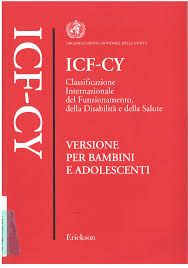 2007: ICF-CY (Children and Youth)
Versione per bambini e adolescenti.
Una prima traduzione italiana è del 2007 relativa alla prima edizione OMS a cura di Erickson

A partire dal 2009 è stata pubblicata la versione on-line di ICF-CY resa disponibile e consultabile al seguente link:
http://profili.openicf.it/doncalabria/Index
56
Cos’è la ICF Checklist ?è una versione ridotta a 128 codici, e può essere usata velocemente e facilmente per riassumere IL FUNZIONAMENTO e la DISABILITÀ di una persona in tutte le dimensioni, e per identificare i fattori ambientali importanti(ovvero degli elementi che determinano la SALUTE di una persona)
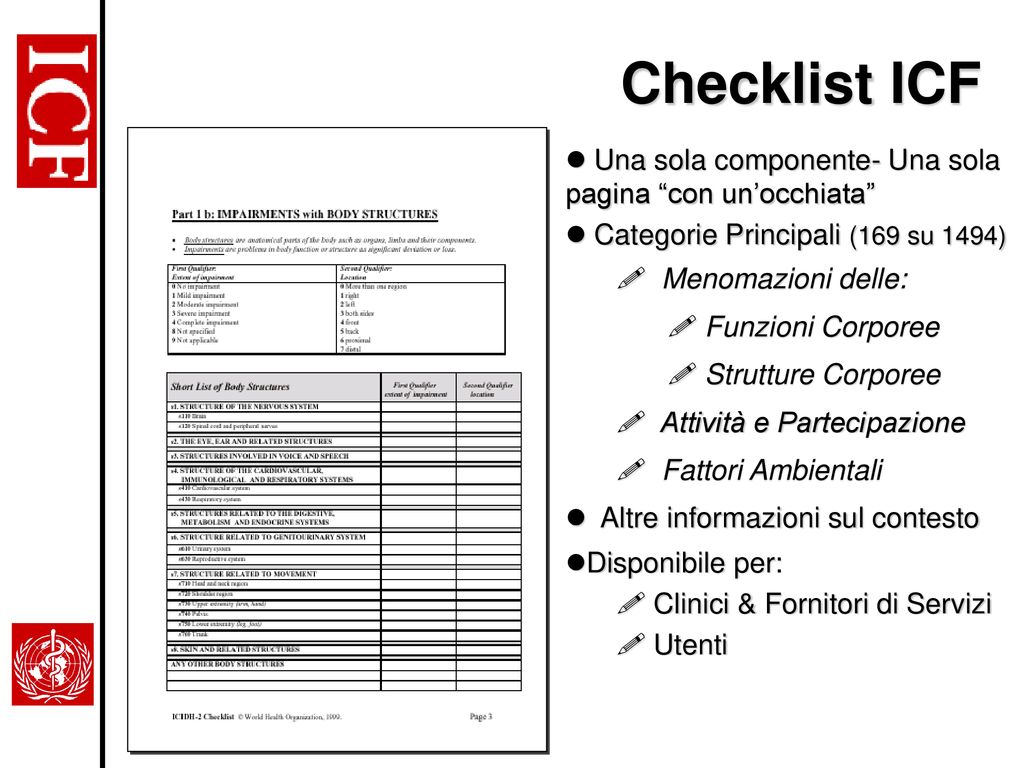 Nota per il docente [come suggerito da Fusaro]: enfatizzare che la check-list è solo uno strumento di traccia, ma che lo strumento principale DEVE restare sempre il manuale con tutta la sua varietà di codici.
57
Quali sono gli scopi  dell’ICF?
Gli SCOPI  possono essere così sintetizzati:
fornire una base scientifica per la comprensione e lo STUDIO DELLA SALUTE, delle condizioni, CONSEGUENZE E CAUSE determinanti ad essa correlate;
stabilire un LINGUAGGIO COMUNE per la descrizione della salute e delle condizioni ad essa correlate allo scopo di migliorare la comunicazione fra i diversi utilizzatori, tra cui gli operatori sanitari, i ricercatori, gli esponenti politici e la popolazione, incluse le persone con disabilità;
rendere possibile il CONFRONTO FRA DATI RACCOLTI in Paesi, discipline sanitarie, servizi e in periodi diversi;
fornire uno SCHEMA DI CODIFICA SISTEMATICO per i sistemi informativi sanitari.
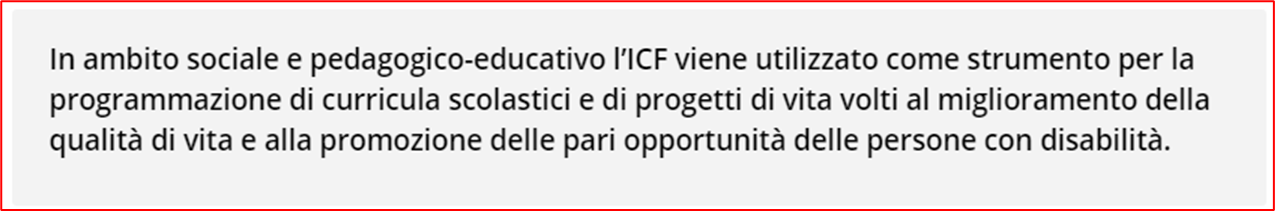 58
L’ICFè un approccio innovativo sul tema dell’inclusione delle persone con disabilità , perché?
59
Che cos’è il modello Biopsicosociale dell’ICF?
L’ICF pone sullo stesso piano sia la concezione medica che gli aspetti sociali della disabilità.
60
La salute e benessere nel modello Biopsicosociale dell’ICFLa salute viene valutata complessivamente secondo tre dimensioni: biologica, individuale e sociale.
ICF
SALUTE
BENESSERE
61
Il docente, grazie all’osservazione attenta, giorno dopo giorno identifica gli elementi caratteristici delle individualità dei propri alunni nei processi di relazione con gli altri.
L’approccio BIO-PSICO-SOCIALE a scuola
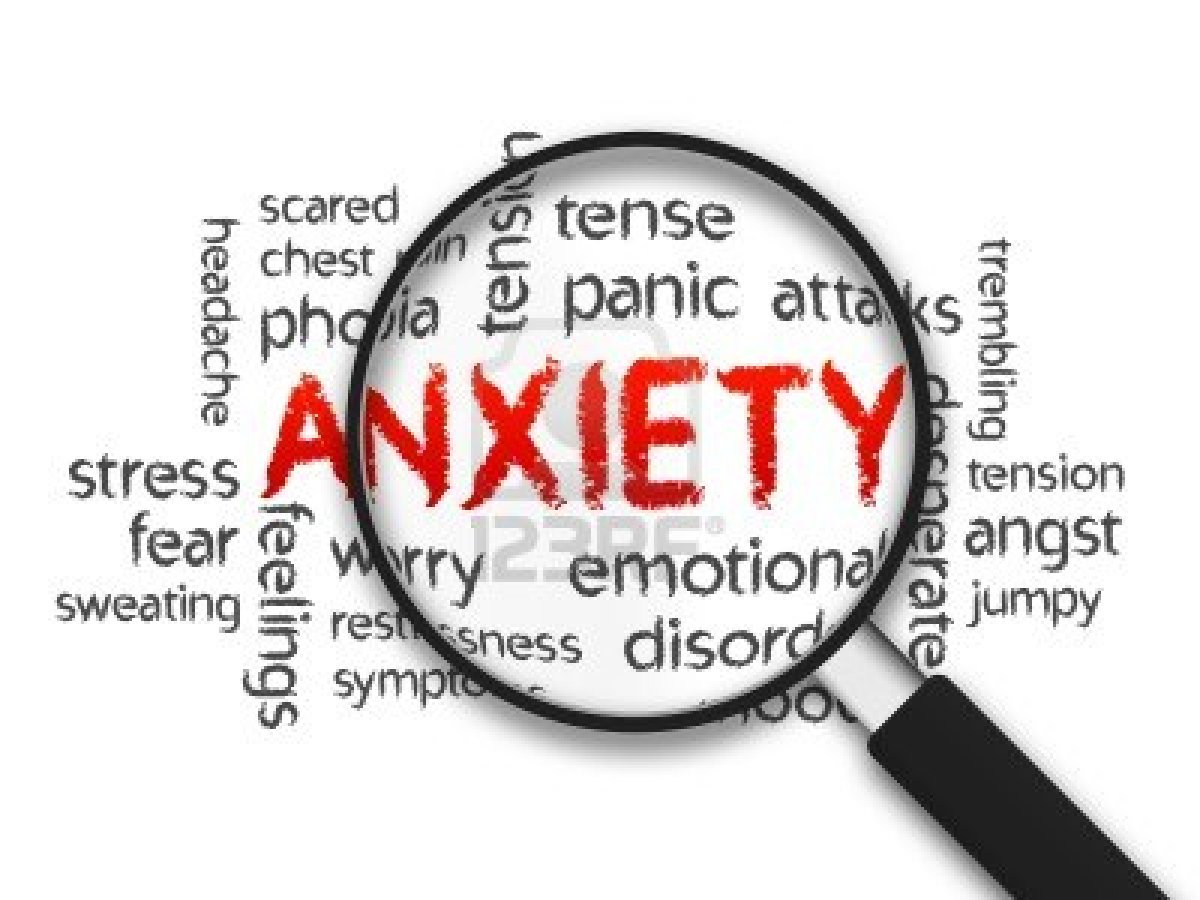 Spesso si rilevano segnali particolari nel comportamento dell’alunno che costituiscono una sorta di «CAMPANELLO DI ALLARME»  di uno stato di malattia o di disagio.
62
Per l’ICF ogni persona è unica e irripetibile
L’ICF a scuola
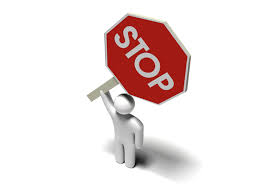 Stop alla riduzione degli alunni in categorie:
disabili, dislessici, normodotati ecc.
63
Successivamente all'accertamento della condizione di disabilità, è redatto un PROFILO DI FUNZIONAMENTO secondo i criteri del modello bio-psico-sociale della Classificazione Internazionale del Funzionamento, della Disabilità e della Salute (ICF) adottata dall’Organizzazione Mondiale della Sanità (OMS)* .
Il PROFILO DI FUNZIONAMENTO comprende la diagnosi funzionale e il profilo dinamico-funzionale, come modificato dal nuovo decreto * ed è redatto dall’Unità di valutazione multidisciplinare composta da: 
un medico specialista o un esperto della condizione di salute della persona 
uno specialista in neuropsichiatria infantile 
un terapista della riabilitazione
un assistente sociale o un rappresentante dell'Ente locale di competenza che ha in carico il soggetto.

* Decreto Legislativo n. 66 del 13 aprile 2017
L’ICF a scuola
64
«La diagnosi non può essere un destino, non deve essere stabile, irreversibile e costante ma deve avere la possibilità di dare luogo a sorprese e non creare convinzioni e condizioni  definitorie e definitive. La diagnosi in avanti indica la necessità di una diagnosi non completa, non levigata, non perfetta e in continua evoluzione che si adatta ai cambiamenti, alle necessità dell’individuo e che ne consente il funzionamento».
La Diagnosi in avanti di Sergio Neri
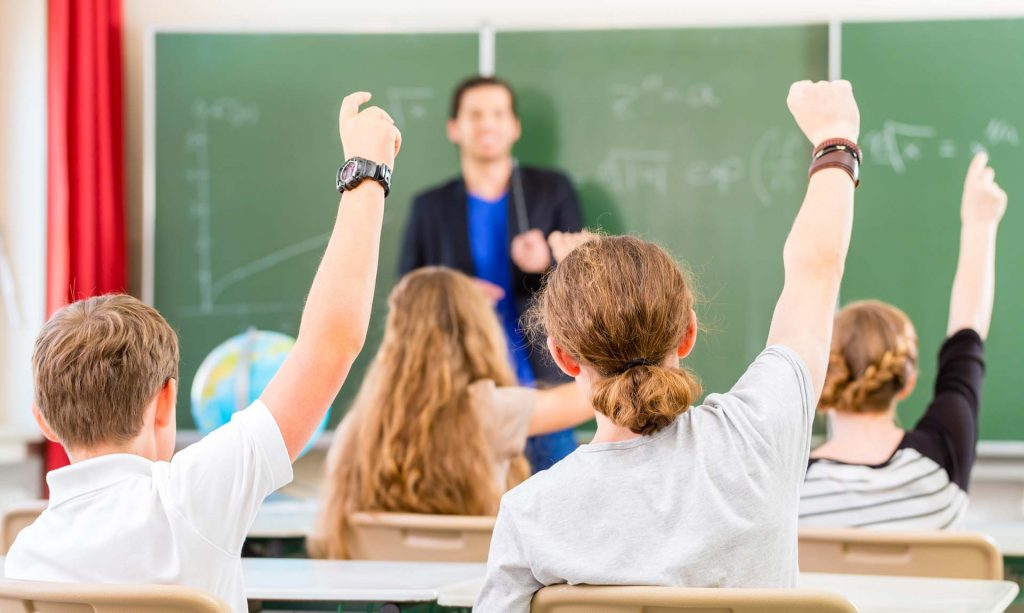 65
1)  Lo stato di salute  può essere ottimale o evidenziare delle malattie o disordini, classificati e descritti con il sistema standard OMS di classificazione delle malattie IDC 10. Lo stato di salute dipende  complessivamente dai Domini  e dai  Fattori contestuali.2) I Domini dell’ICF sono le componenti  che descrivono gli impatti che lo stato di salute può determinare sulla vita quotidiana e rappresentano il sistema di classificazione della salute.I Domini possono avere un impatto :                   +  (integrità, capacità, possibilità)                                             oppure                  –  (menomazioni, limitazioni, restrizione)3)  I Fattori contestuali ambientale e personale, rappresentano le circostanze concrete in cui vive l'individuo.Il contesto assume un ruolo determinante nel                 	                            facilitare  (FACILITATORI)                                                 o                             aggravare (BARRIERE) l'impatto delle menomazioni, limitazioni e restrizioni.
1)
2)
3)
66
Aspetti positivi e negativi che influiscono sulla salute
NB
La capacità è la possibilità dell'individuo di svolgere specifici compiti in un ambiente neutro, mentre la performance è la capacità di svolgerli in un contesto specifico, che lo può aiutare (mediante facilitatori) o ostacolare (opponendo barriere).
67
L’ATTIVITÀ è l’esecuzione di un compito o di un’azione da parte di un individuo.
Le LIMITAZIONI dell’attività sono le difficoltà che un individuo può incontrare nello svolgere delle attività. 


La PARTECIPAZIONE è i l coinvolgimento in una situazione di vita:
Le RESTRIZIONI alla partecipazione sono i problemi che un individuo può sperimentare  nel coinvolgimento nelle situazioni di vita.
ATTIVITÀ/LIMITAZIONI  PARTECIPAZIONE/RESTRIZIONI
68
BARRIERE
Le BARRIERE Possono essere fonte di:
Danno alla salute (affaticamento, pericolo, lesioni, ecc)
Danno esistenziale: impedimenti che la persona subisce nelle attività della vita quotidiana, attraverso cui persegue il proprio sviluppo individuale. Situazioni che dunque interagiscono negativamente con i diritti della persona e con il suo patrimonio
Danno sociale: incidono sul diritto ad un pieno inserimento sociale, che ha come condizione la possibilità per la persona con disabilità di accedere, in autonomia e sicurezza, dove meglio crede in base alle sue necessità, interessi e aspirazioni.
69
BARRIERE
70
I FACILITATORI possono evitare che una menomazione o una limitazione dell’attività divengano una restrizione della partecipazione, dato che migliorano la performance di un’azione, nonostante il problema di capacità della persona.
FACILITATORI
71
I fattori ambientali definiscono le barriere e i facilitatori per il funzionamento, che è espresso in termini di capacità e performance
La CAPACITÀ: l’abilità, quello che una persona sa fare in un ambiente neutro (capacità intrinseca, non dipende dall’ambiente) 
La PERFORMANCE : quello che fa nell’ambiente in cui vive, influenzata dalle barriere o dai facilitatori che incontra
CAPACITÀ E PERFORMANCE
72
La classificazione ICF individua quattro domini principali:
Le funzioni corporee, suddivise in 8 capitoli
Le strutture corporee, anche queste suddivise in 8 capitoli, 
le attività e la partecipazione, che sono unite in un unico dominio, suddiviso in 9 capitoli. 
I fattori ambientali, suddivisi in 5 capitoli. 
I fattori contestuali personali non sono considerati nella prima release della classificazione ICF.
73
SCHEMA RIEPILOGATIVO PARTE 1
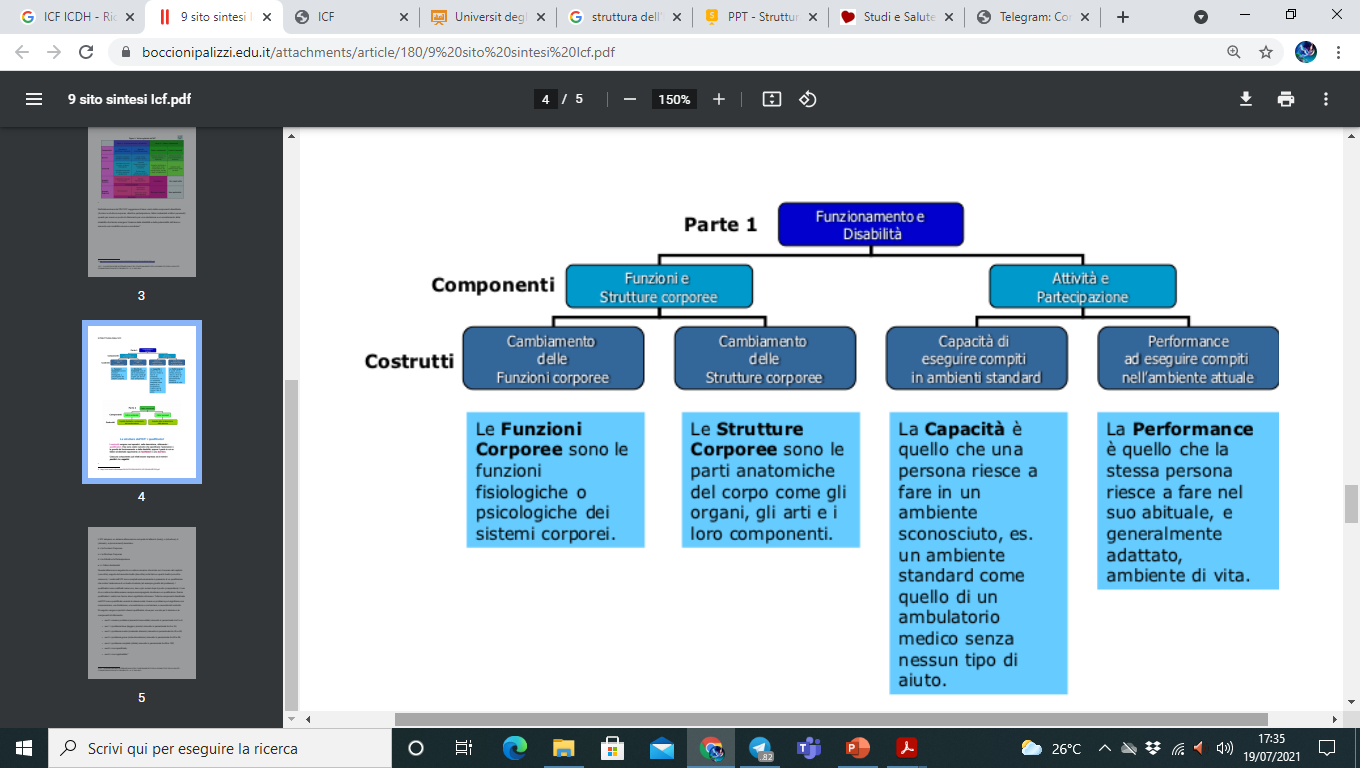 A
B
D
C
74
La 1°  PARTE è dedicata ALL’ACCERTAMENTO DEL FUNZIONAMENTO E DELLE DISABILITÀ

Trattasi di un elenco e una classificazione delle funzioni e delle strutture corporee, delle attività quotidiane che generalmente le persone sono chiamate a svolgere e dei livelli di partecipazione.
STRUTTURA DELL’ICFLE DUE PARTI PRICIPALI
La 2° PARTE elenca I FATTORI CONTESTUALI CHE POSSONO ESERCITARE IMPATTI SIGNIFICATIVI SULLA VITA DELLE PERSONE. 


Vengono considerate sia le componenti fisiche e sociali degli ambienti di vita, sia i fattori personali (razza, età, stili di vita, abitudini, background sociale, lavorativo…)
75
STRUTTURA DELL’ICF1° PARTEA - Le funzioni corporee(fanno riferimento alle funzioni fisiologiche dei sistemi corporei, incluse le funzioni psicologiche)
A - Le funzioni corporee , fisiologiche o psicologiche, riguardano il funzionamento del cervello e del SNC.
Si classificano in 8 macrocategorie:  

1- funzioni mentali
2- funzioni sensoriali
3- funzioni della voce e della parola
4- funzioni del sistema cardiovascolare, ematologico, immunologico e respiratorio
5- funzioni digestive, nutrizionali, metaboliche ed endocrinologiche
6- funzioni genito – urinarie e riproduttive
7- funzioni neuro – muscolo – scheletriche e correlati al movimento
8- funzioni della pelle e strutture correlate
76
STRUTTURA DELL’ICF1° PARTEB - Le strutture corporee (sono le parti strutturali o anatomiche del corpo, come gli organi, gli apparati ecc.)
B – Le strutture corporee riguardano l’adeguatezza/completezza delle parti anatomiche del corpo (organi, arti e loro componenti).
Si classificano in 8 macrocategorie:

1- strutture del sistema nervoso (cervello, midollo spinale e strutture correlate)
2- occhio e strutture correlate
3- strutture coinvolte nella voce e nella parola
4- strutture dei sistemi cardiovascolare, immunologico e respiratorio.
5- strutture correlate all’apparato digerente e ai sistemi metabolici ed endocrini
6- strutture del sistema urogenitale e di riproduzione
7- strutture correlate al movimento
8- pelle e strutture correlate
77
STRUTTURA DELL’ICF1° PARTEC - Le attività(Rappresentano la prospettiva individuale del funzionamento e comprendono una gamma di funzioni fisiche quali, ad esempio, muovere una gamba, vedere, lavarsi, ecc., e funzioni mentali quali ricordare eventi del passato, acquisire conoscenze, leggere, ecc. Le limitazioni dell’attività fanno riferimento a tutte le difficoltà, da lievi a gravi, che una persona può incontrare nell’eseguire queste azioni rispetto alle attese)
C – La dimensione delle attività si riferisce ai comportamenti che le persone mettono in atto al fine di svolgere compiti, mansioni ed azioni. Le disabilità diventano così “limitazioni nelle attività”.
Ci si riferisce a:

1- attività di apprendimento e di applicazione delle conoscenze
2- attività comunicative
3- attività motorie
4- attività relative agli spostamenti nell’ambiente
5- attività relative alla cura della propria persona
6- attività di vita quotidiana (attività domestiche)
7- attività interpersonali
8- attività relative allo svolgimento di compiti e prestazioni fondamentali
78
D – La partecipazione si riferisce al livello di coinvolgimento di una persona nelle situazioni di vita in relazione alla salute, alle condizioni e alle funzioni corporee, alle attività che è in grado di svolgere.
STRUTTURA DELL’ICF1° PARTED - La partecipazione(Rappresenta la prospettiva sociale del funzionamento della persona, attraverso il mantenimento di relazioni sociali, lo scambio di informazioni, l’occupazione, la vita economica, civile e di comunità, ecc. Queste sono considerate attività sociali, nel senso che continuamente vengono influenzate dagli eventi della società. Di conseguenza le restrizioni alla partecipazione fanno riferimento ai problemi che una persona può incontrare nella sfera relazionale e che possono essere ostacolati o facilitati dai Fattori Contestuali)
Ci si riferisce a:

1- partecipazione alle cure personali
2- partecipazione alla mobilità
3- partecipazione allo scambio di informazioni
4- partecipazione alle relazioni sociali
5- partecipazione alla vita domestica e all’assistenza degli altri
6- partecipazione all’istruzione
7- partecipazione al lavoro
8- partecipazione alla vita economica
9- partecipazione alla vita sociale civile e di comunità
79
SCHEMA RIEPILOGATIVO PARTE 2
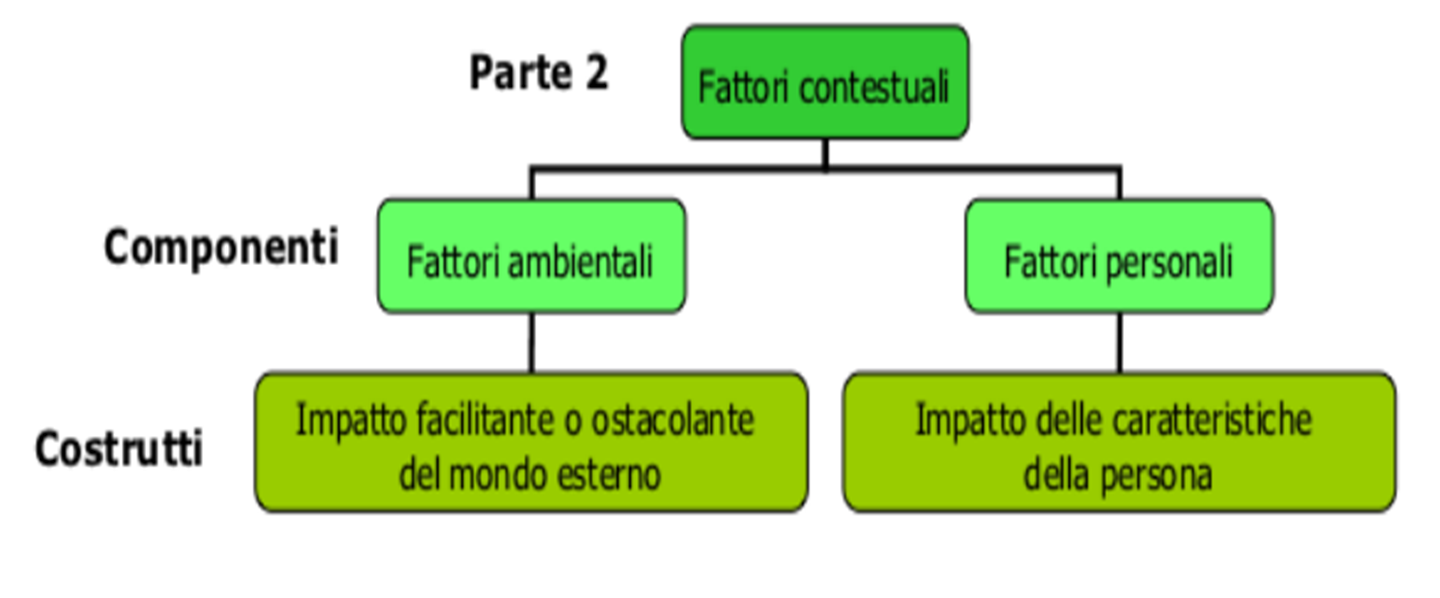 E
F
80
E – I fattori ambientali si riferiscono alle caratteristiche dell’ambiente fisico e sociale, agli atteggiamenti e ai valori propri della persona e del contesto d’appartenenza.
STRUTTURA DELL’ICF2° PARTEE – I  fattori ambientaliClassificano l’ambiente naturale (tempo atmosferico, luce, suoni, ecc.), l’ambiente artificiale (utensili, arredamento, ambiente costruito, ecc.) e gli atteggiamenti sociali (i costumi, le norme, le pratiche, le istituzioni che caratterizzano la società in cui vive il soggetto). Tali fattori possono avere un’influenza positiva sulla vita del soggetto e in tal caso rappresentano dei FACILITATORI(Fattori che, mediante la loro presenza o assenza, migliorano il funzionamento e riducono la disabilità)o, al contrario, un’influenza negativa, rappresentando, in questo caso, una BARRIERA  (Fattori che, mediante la loro presenza o assenze, limitano il funzionamento e creano disabilità) rispetto alla qualità della vita dei soggetti, sia nella loro attività e partecipazione come membri della società (ad esempio ausili tecnologici impiegati nei contesti lavorativi, la mobilità, la cultura, lo sport, le politiche sanitarie e assistenziali, previdenziali, ecc.) sia sul funzionamento o struttura del corpo “menomato” (farmaci, protesi, ausili per camminare, ecc.).
Si classificano in 6 categorie che si riferiscono alle caratteristiche :

1- della produzione, dell’economia e della tecnologia
2- dell’ambiente naturale e artificiale della vita
3- delle relazioni e delle reti sociali su cui le persone possono contare
4- degli atteggiamenti e dei valori in atto e in auge
5- dei servizi a cui la persona può rivolgersi
6- dei sistemi ideologici e delle politiche in vigore.
81
STRUTTURA DELL’ICF2° PARTEF – I fattori personali
F – I fattori personali  sono fattori correlati all’individuo e fanno riferimento all’età, al sesso, alla classe sociale, all’educazione ricevuta, allo stile di vita, alle abitudini, alla professione e all’esperienza passata e attuale
Al momento non sono già dettagliatamente classificati nell’I.C.F., ma devono essere individuati, di caso in caso, a seconda delle specifiche caratteristiche della situazione oggetto di esame.
82
RIFLESSIONE SULL’ICF
Per le componenti
A e B
Si necessitano competenze sanitarie e cliniche
Per le componenti  
C, D, E, F
Si necessitano competenze psicosociali
NB
Le lesioni delle funzioni e delle strutture vengono definite menomazioni e rappresentano una perdita o una anormalità nella struttura del corpo o della sua funzionalità.
83
I CODICI DELL'ICF
Il codice ICF è una sequenza  alfanumerico di massimo 6 caratteri, che rappresentano 5 componenti. 
In aggiunta al codice è presente un "qualificatore", rappresentato da cifre numeriche separate da un punto (separatore).
Tutte le componenti hanno una cifra, eccetto la terza che ne ha 2.  
Tutte le cifre sono numeriche eccetto la prima che è una lettera.
La forma generale del codice è:  L12234.123                  (L è una lettera, 1 - 2-3-4 sono il primo, secondo, terzo e quarto livello.)
84
COMPONENTI DEL CODICE
1) La prima cifra è una lettera, che indica la componente considerata, e può essere:
b = body, le funzioni corporee
s = structure, le strutture del corpo
d = domains, i domini specifici della salute, attività e partecipazione.
e = environment, ambiente, i fattori del contesto ambientale 
+ FATTORI PERSONALI (non codificabili)

2) La seconda cifra è un numero che indica il numero del capitolo.         
 Ogni componente è suddivisa in capitoli, che specificano una categoria (sub-componente) di funzioni o di strutture corporee o di attività /partecipazione o fattori del contesto ambientale. 
Ad esempio d1 indica la componente d = attività e partecipazione e il capitolo 1 = apprendimento e applicazione delle conoscenze

3) Le due cifre successive indicano un dominio specifico della subcomponente. 
Ad esempio d110, che ricade nel range d110-d129 = esperienze sensoriali intenzionali, indica l'attività: "guardare"; il codice d115 indica l'attività ascoltare; d120 indica le altre percezioni sensoriali (tatto, gusto, olfatto); d129 indica le esperienze sensoriali altro rispetto alle precedenti.

4) Terzo e quarto livello: quando presenti, specificano ulteriormente il dominio.

5) Dopo il punto ci sono i qualificatori che  variano da 1 a 3 a seconda del dominio considerato.
85
I QUALIFICATORIPOSIZIONE E SIGNIFICATO PER LA PRIMA E SECONDA PARTE
I Qualificatori sono degli indicatori che vengono codificati come uno o più numeri dopo il punto che "qualificano" in qualche modo il dominio specificato dal codice. 
 L’uso di un codice dovrebbe essere sempre accompagnato da almeno un qualificatore perché denota l’entità del livello di salute o la gravità del problema in questione. 
Senza di essi i codici non hanno alcun significato…..
Il numero di qualificatori possibili varia da 1 a 3 a seconda del qualificatore considerato. 
Di seguito vengono riportati i diversi qualificatori, dove per: xxx sta per il dominio o le componenti di riferimento.
86
I QUALIFICATORILA SCALA DI GRAVITÀ
Di seguito vengono riportati i diversi qualificatori, dove per: xxx sta per il dominio o le componenti di riferimento.
87
I QUALIFICATORI
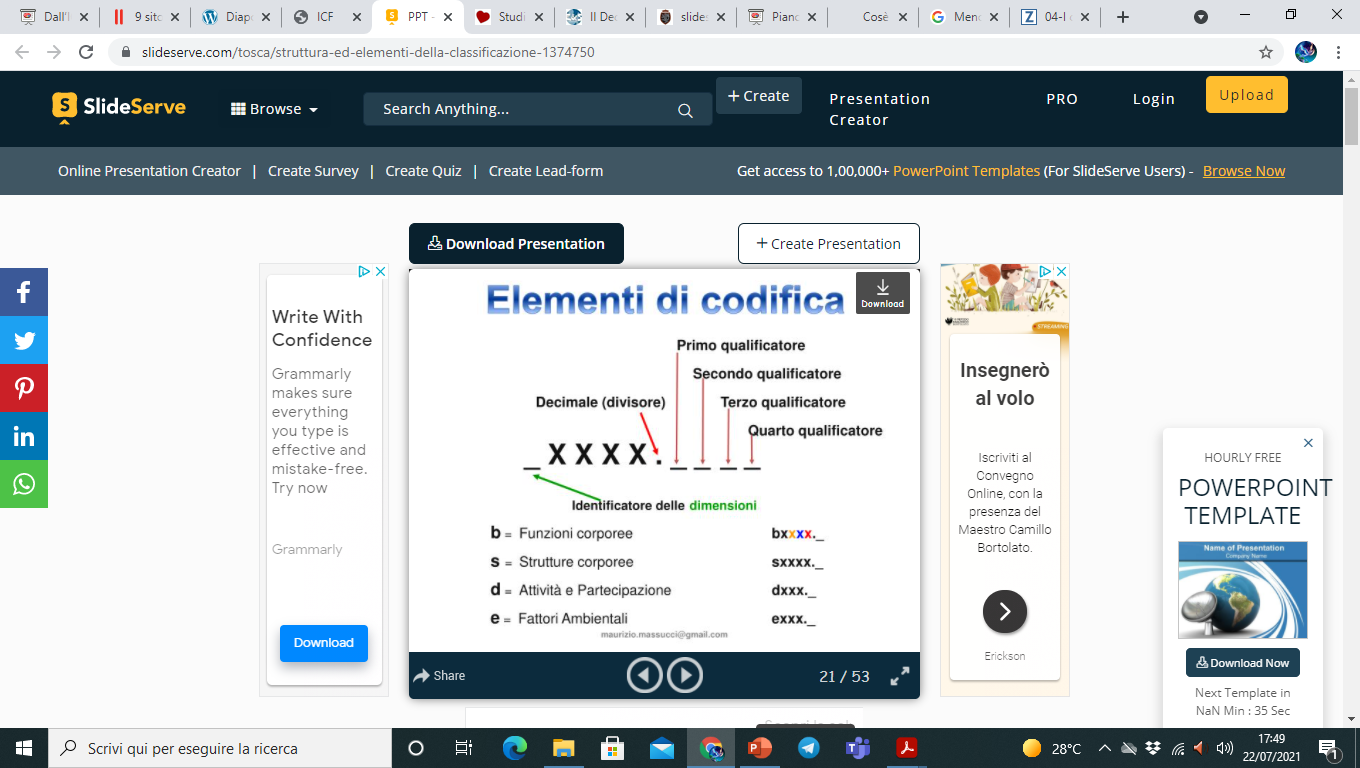 88
STRUTTURE CORPOREE –Tre Qualificatori
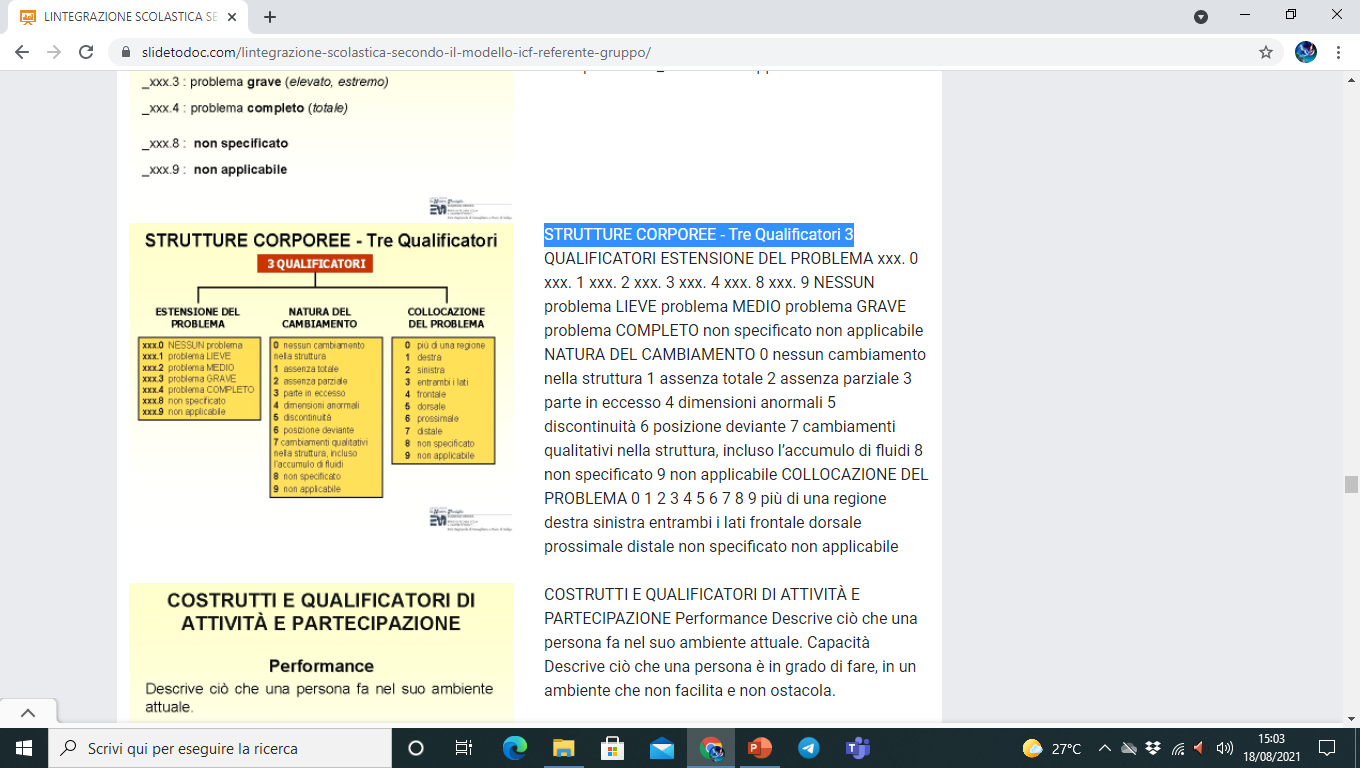 89
COSTRUTTI E QUALIFICATORI DI ATTIVITÀ E PARTECIPAZIONEPerformance: descrive ciò che una persona fa nel suo ambiente attuale. Capacità: descrive ciò che una persona è in grado di fare, in un ambiente che non facilita e non ostacola.
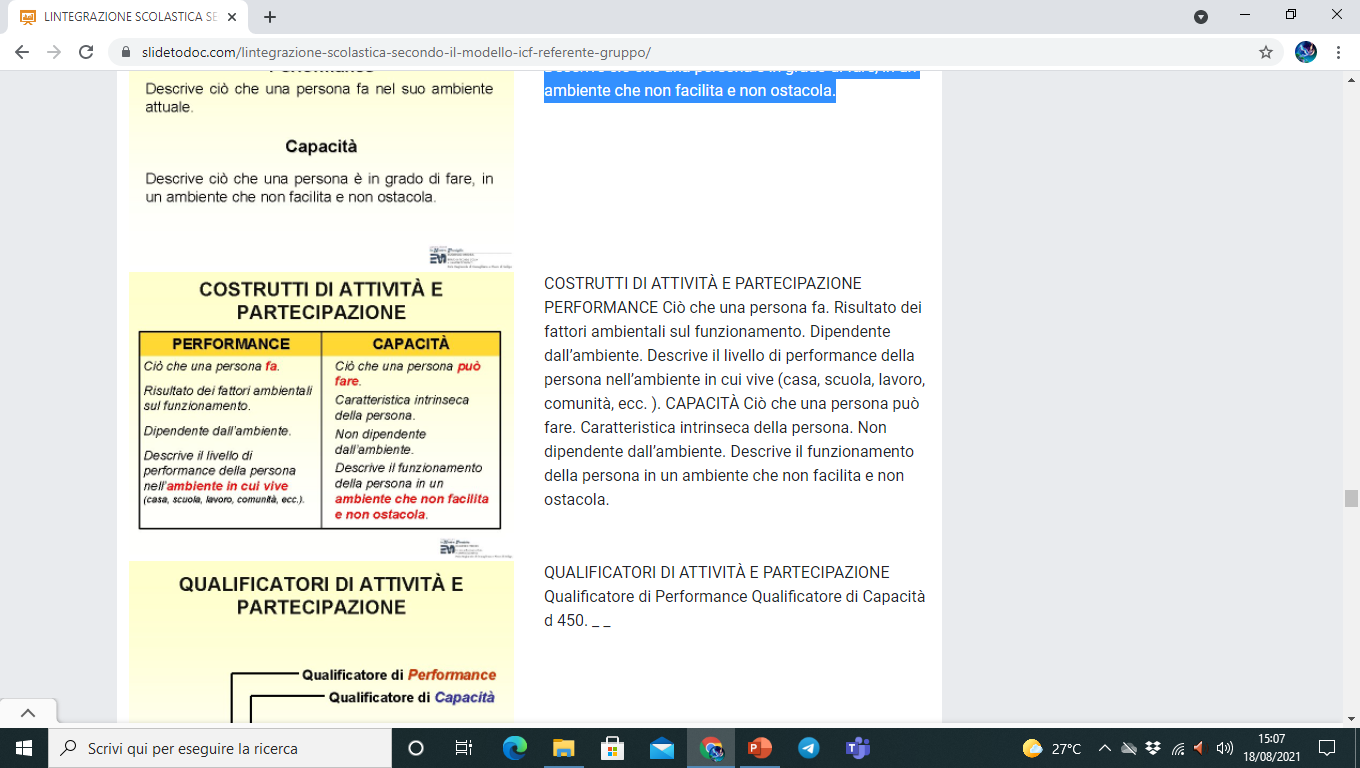 90
QUALIFICATORI DI ATTIVITÀ E PARTECIPAZIONE.
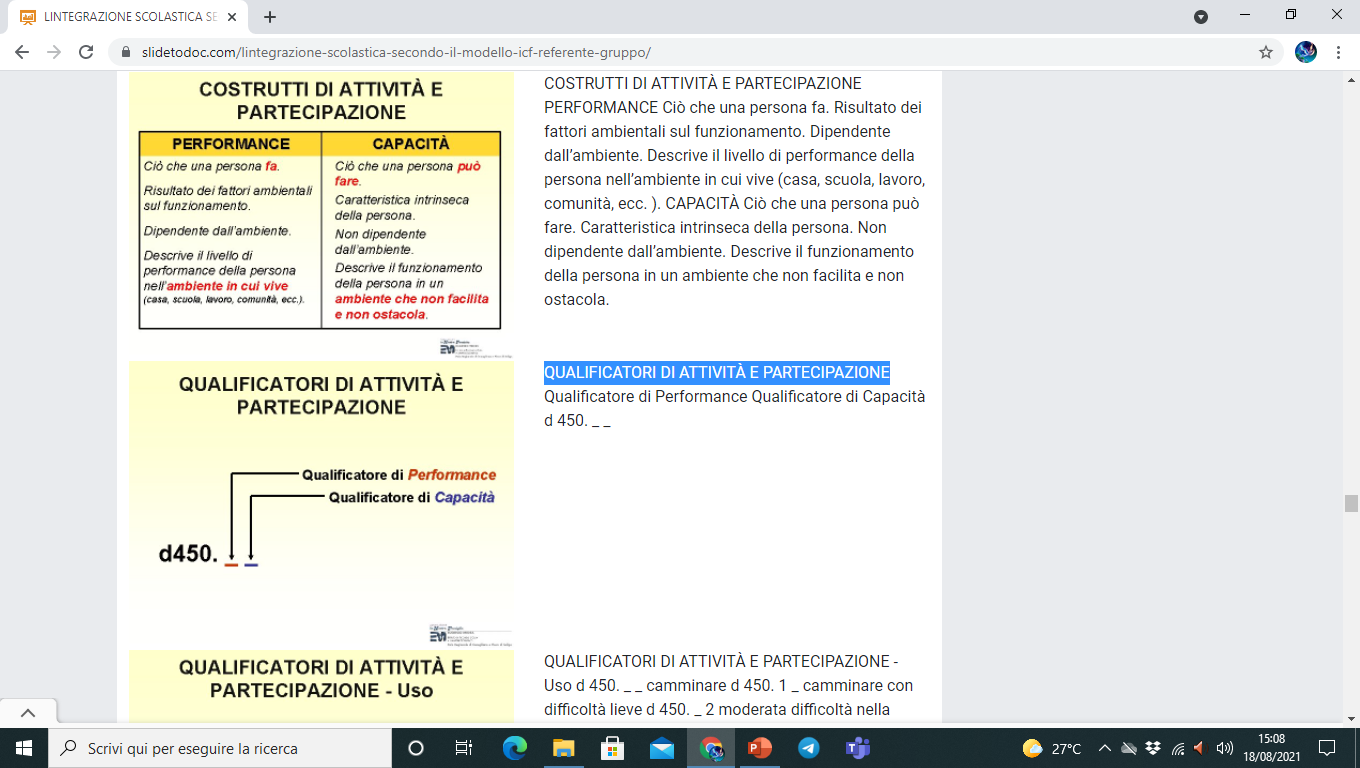 91
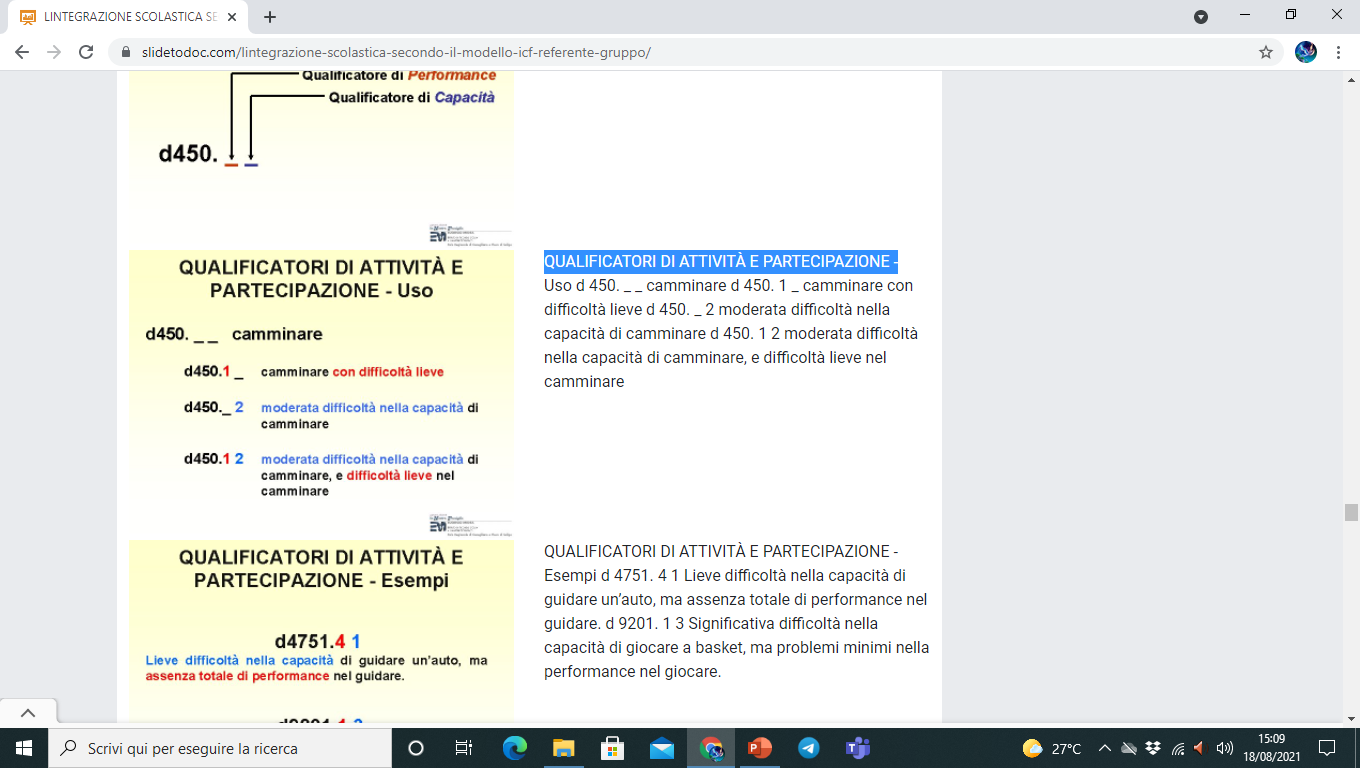 QUALIFICATORI DI ATTIVITÀ E PARTECIPAZIONE.
92
QUALIFICATORI DI ATTIVITÀ E PARTECIPAZIONE.esempi
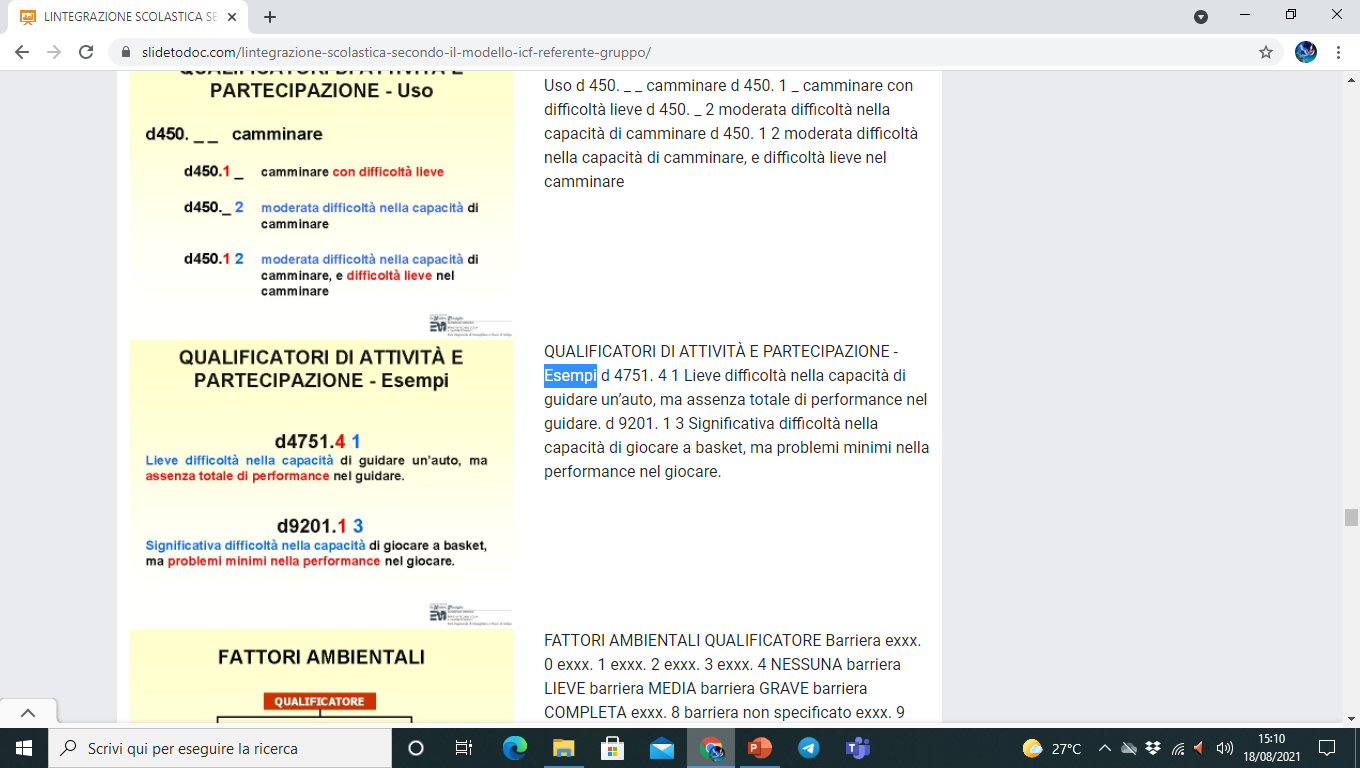 93
FATTORI AMBIENTALI QUALIFICATORE
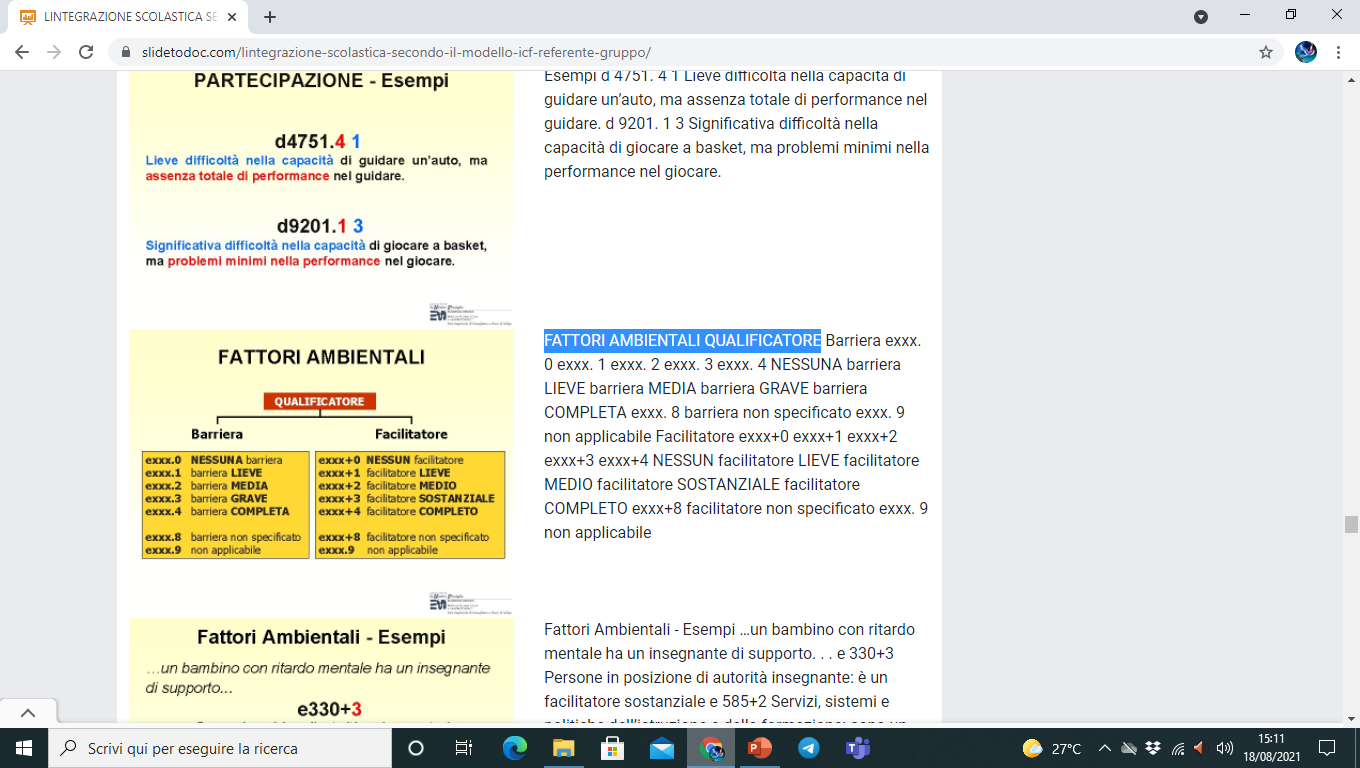 94
FATTORI AMBIENTALI esempi
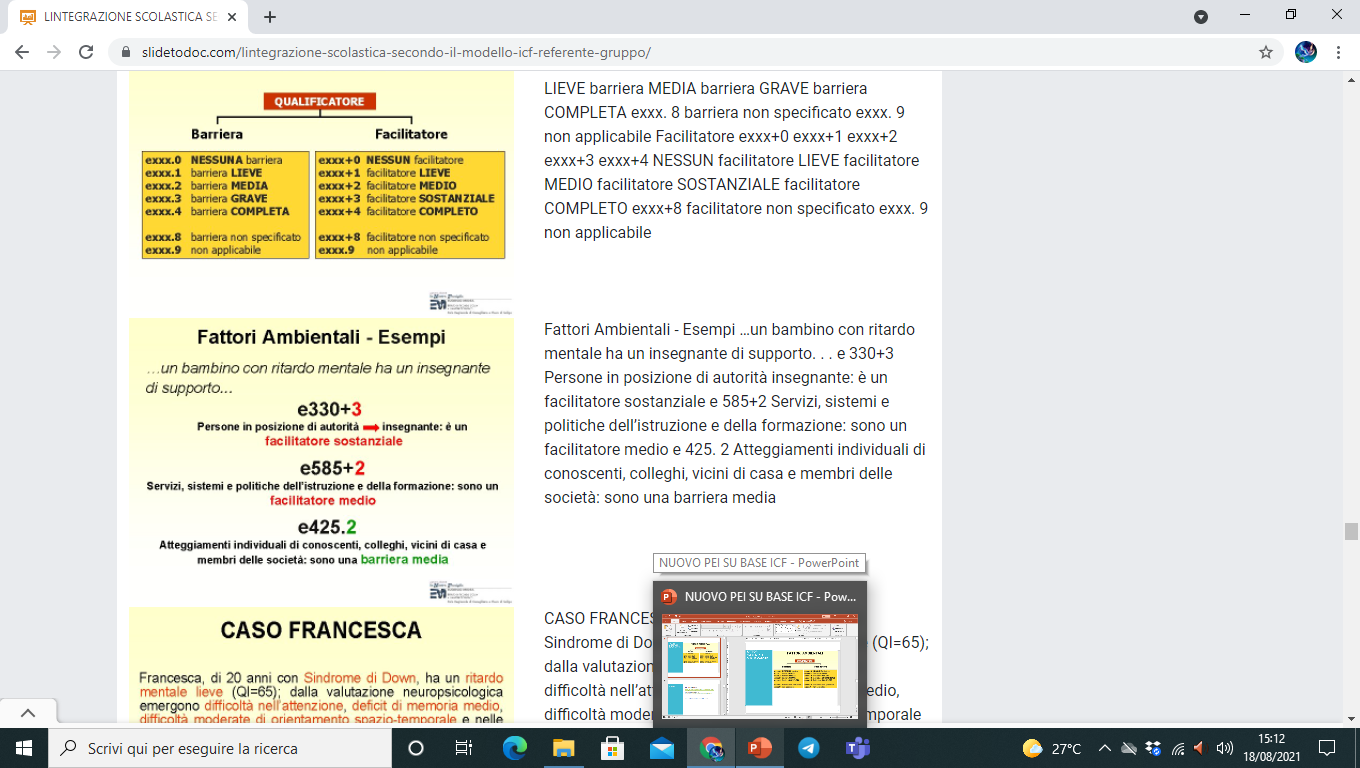 95
CASO FRANCESCAesempio
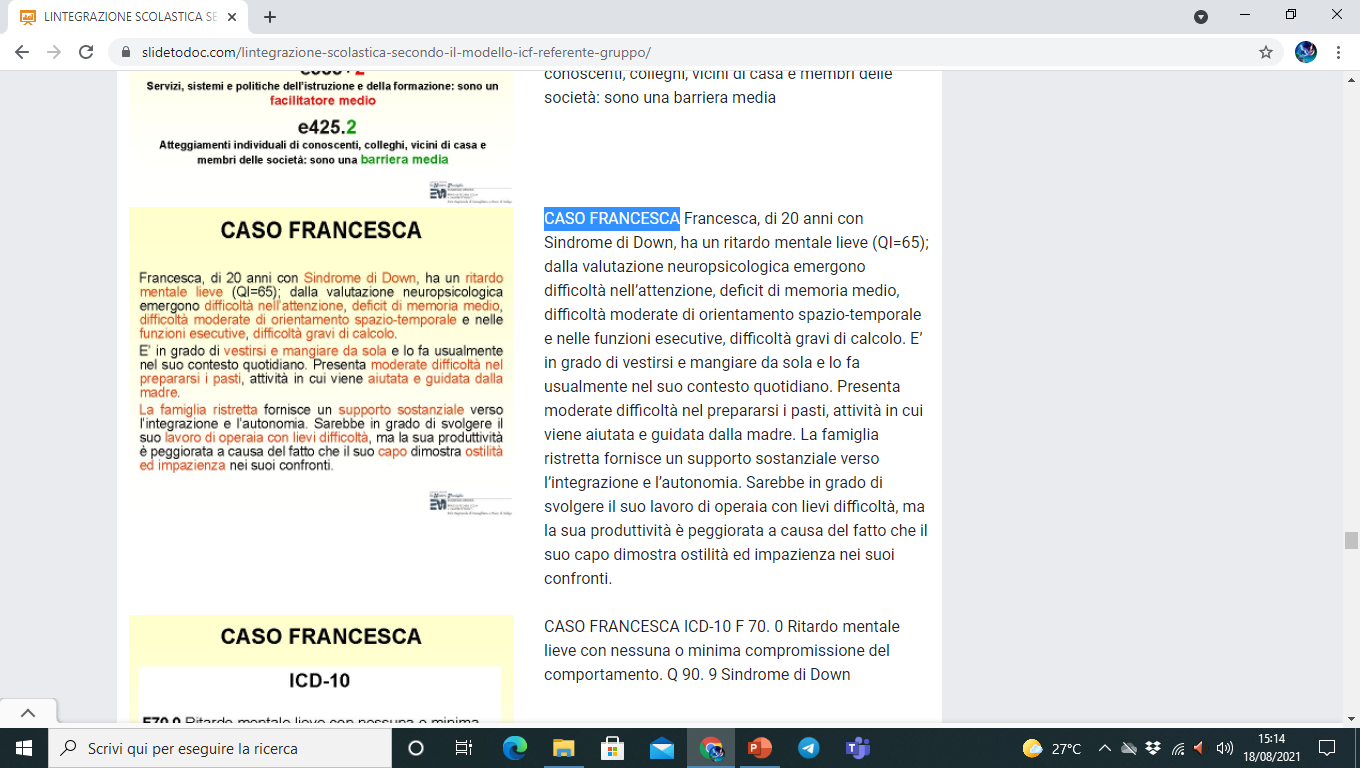 96
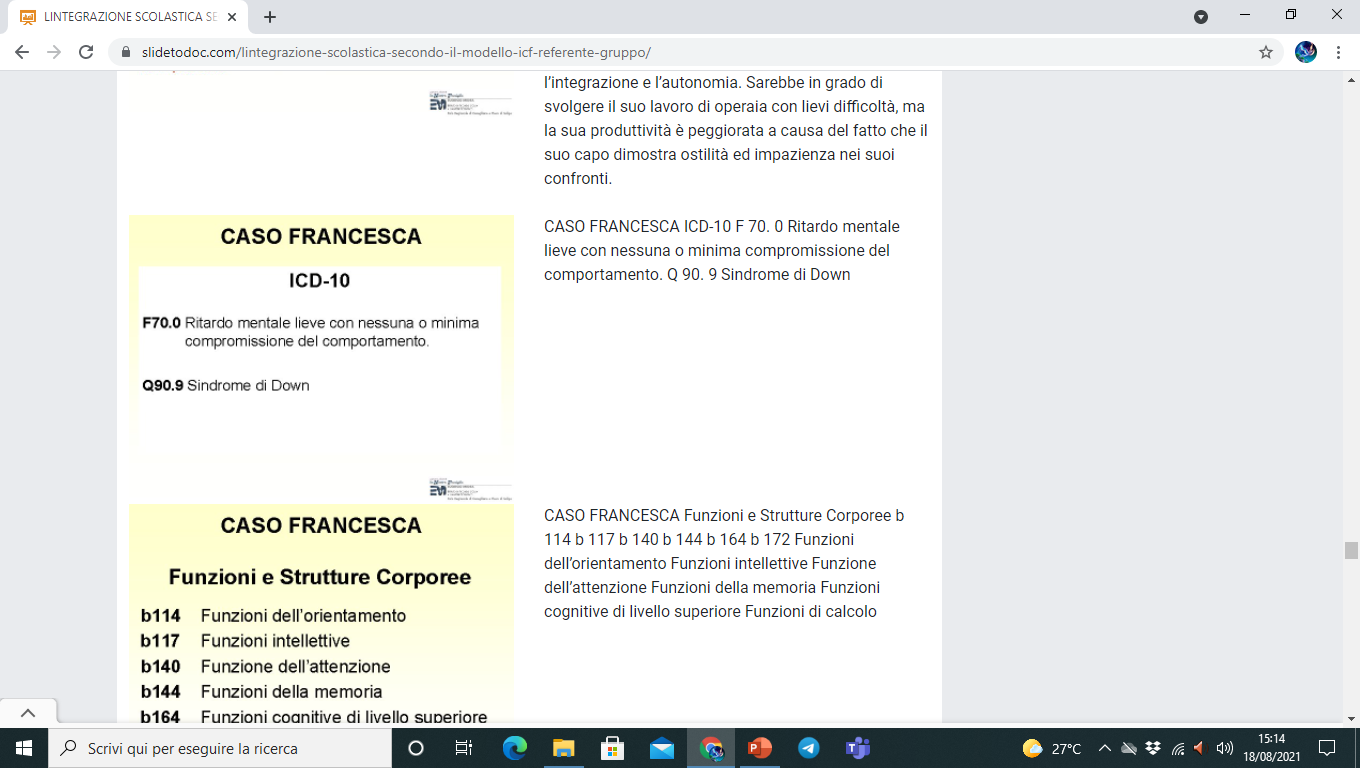 CASO FRANCESCAesempio
97
CASO FRANCESCAesempio
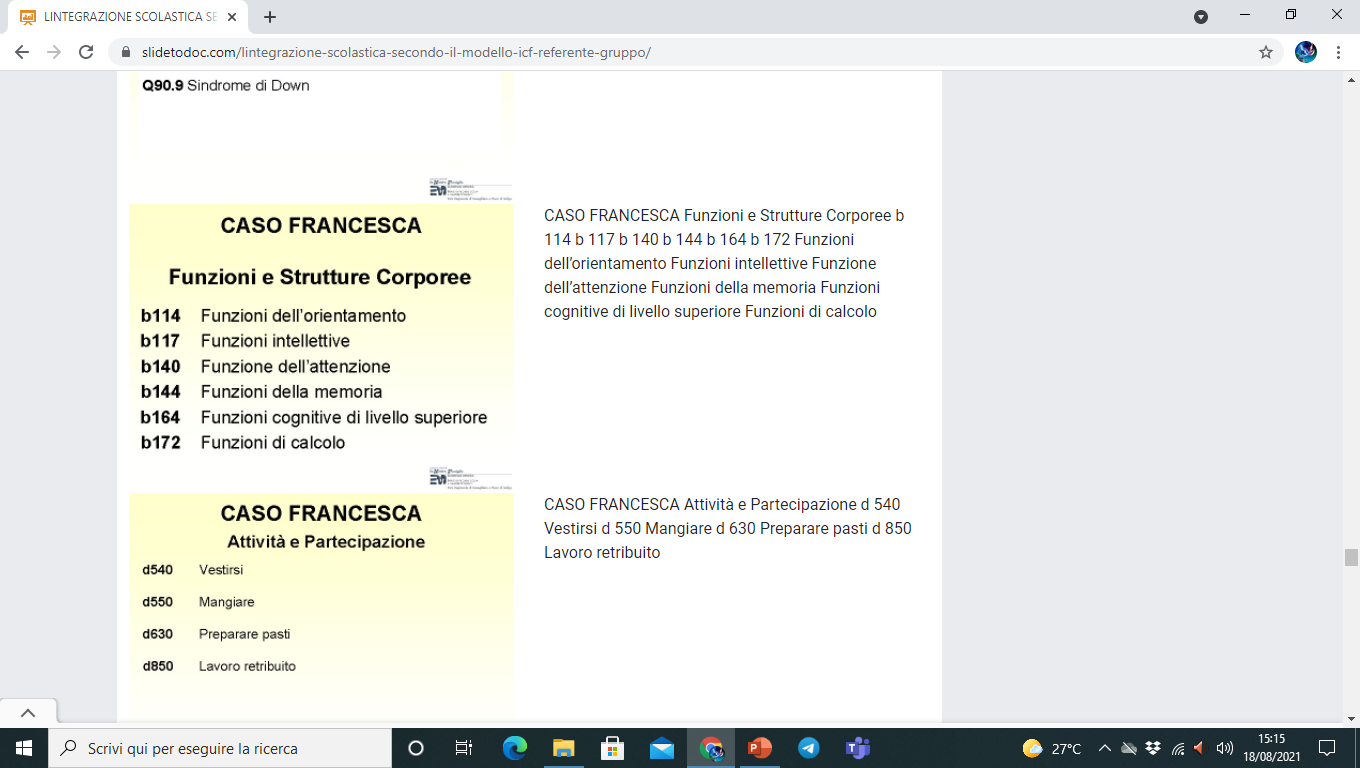 98
CASO FRANCESCAesempio
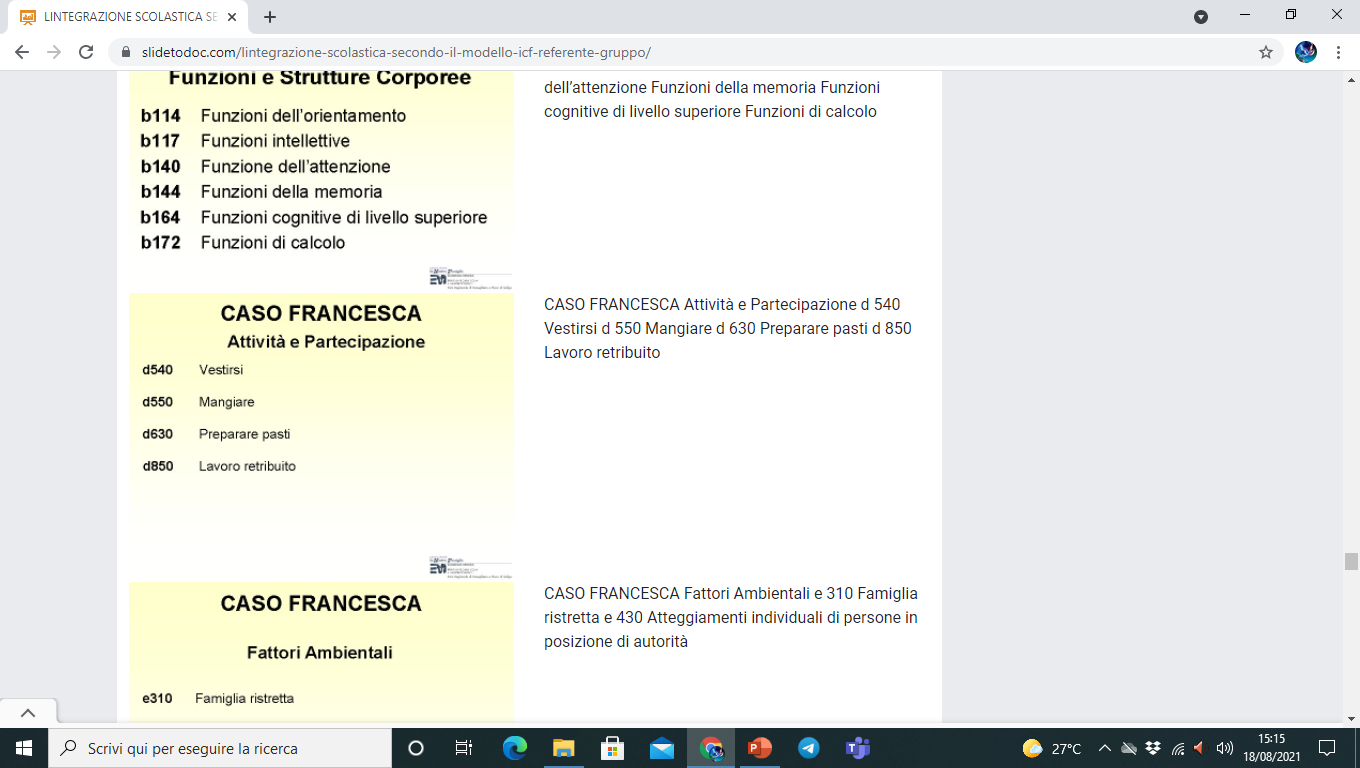 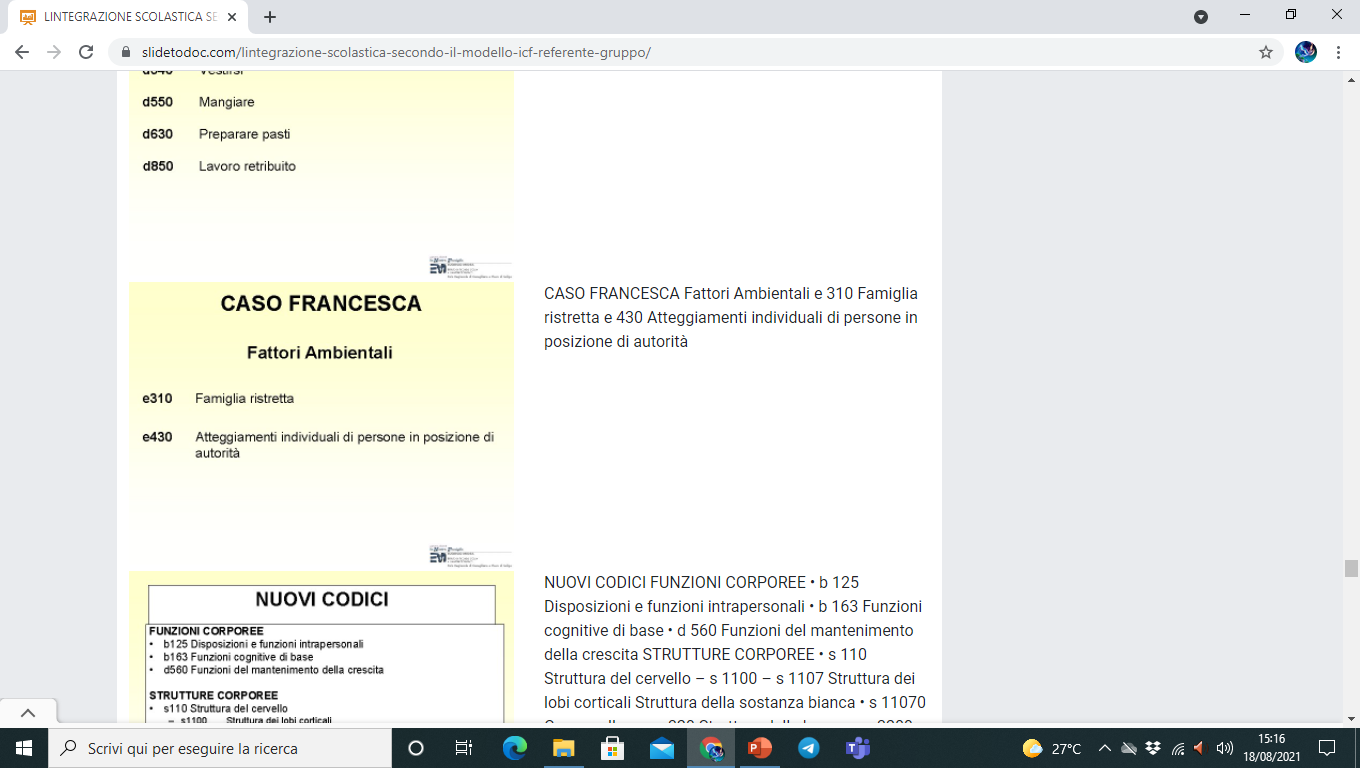 99
LINK utili
Link dell’ICF on line:
http://profili.openicf.it/doncalabria/Index
VIDEO: Come spiegare l’ICF https://www.youtube.com/watch?v=w8kWVxES0SA

NB. Consultare la nostra Guida all’ICF on line
100
Tutte le componenti possono essere utili per descrivere e comprendere la complessità di una condizione di salute globale.
Struttura dell’ICFProcesso delFunzionamento e dellaDisabilità
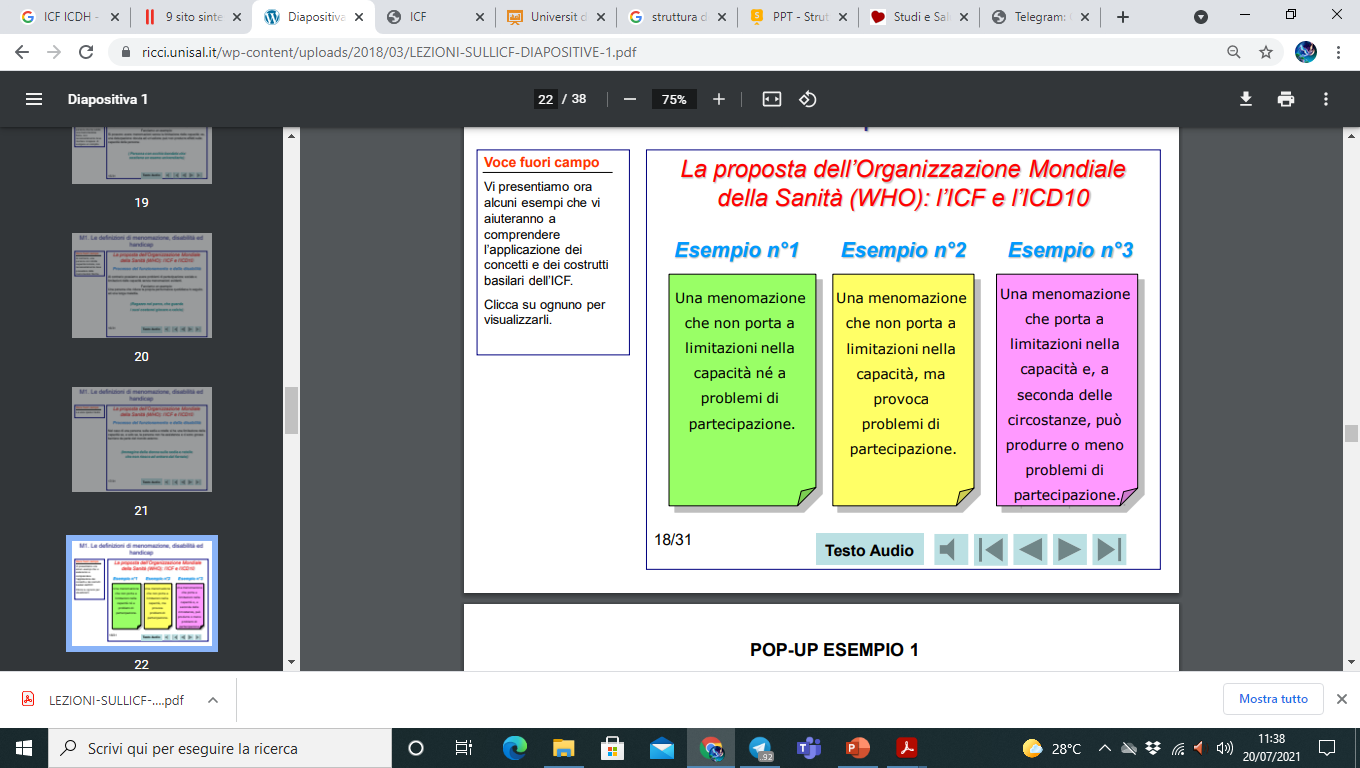 1. una deturpazione dovuta ad un’ustione può non produrre effetti sulle capacità della persona.
2. Una persona che riduce la propria performance quotidiana in seguito ad una lunga malattia.
3. Nel caso di una persona sulla sedia a rotelle si ha una limitazione delle capacità se, e solo se, la persona non ha assistenza e ci sono grosse barriere da parte del mondo esterno.
101
Elaborazione PEI
Nell’elaborazione del PEI l’ICF suggerisce di tener conto delle componenti classificate:
funzioni e strutture corporee, 
attività̀ e partecipazione, 
fattori ambientali,
fattori personali,
questo per avere un punto di riferimento per una valutazione e un accertamento delle disabilità che faccia emergere l’insieme delle disabilità e delle potenzialità̀ dell’alunno secondo una modalità̀ univoca e condivisa.
102
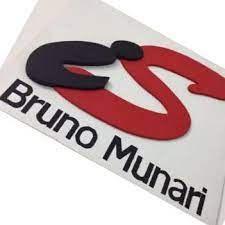 IL GLO
IL GLO
Il GLO è composto dal team dei docenti contitolari o dal consiglio di classe e presieduto dal dirigente scolastico o da un suo delegato;
partecipano al GLO i genitori dell’alunno con disabilità o chi ne esercita la responsabilità genitoriale, le figure professionali specifiche, interne ed esterne all’istituzione scolastica, che interagiscono con la classe e con l’alunno con disabilità nonché, ai fini del necessario supporto, l’unità di valutazione multidisciplinare;
si intende per figura professionale esterna alla scuola, che interagisce con la classe o con l’alunno, l’assistente all’autonomia ed alla comunicazione ovvero un rappresentante del GIT territoriale;
quale figura professionale interna, ove esistente, lo psicopedagogista ovvero docenti referenti per le attività di inclusione o docenti con incarico nel GLI per il supporto alla classe nell'attuazione del PEI;
104
IL GLO
il Dirigente scolastico può autorizzare, ove richiesto, la partecipazione di non più di un esperto indicato dalla famiglia. La suddetta partecipazione ha valore consultivo e non decisionale;
possono essere chiamati a partecipare alle riunioni del GLO anche altri specialisti che operano in modo continuativo nella scuola con compiti medico, psico-pedagogici e di orientamento, oltre che i collaboratori scolastici che coadiuvano nell’assistenza di base;
il Dirigente scolastico, a inizio dell’anno scolastico, sulla base della documentazione presente agli atti, definisce, con proprio decreto, la configurazione del GLO; ai componenti del Gruppo di Lavoro Operativo per l’inclusione non spetta alcun compenso, indennità, gettone di presenza, rimborso spese e qualsivoglia altro emolumento.
105
FUNZIONAMENTO DEL GLO
Il GLO si riunisce entro il 30 di giugno per la redazione del PEI provvisorio e – di norma - entro il 31 di ottobre per l’approvazione e la sottoscrizione del PEI definitivo;
il PEI è soggetto a verifiche periodiche nel corso dell'anno scolastico al fine di accertare il raggiungimento degli obiettivi e apportare eventuali modifiche ed integrazioni;
il GLO si riunisce almeno una volta, da novembre ad aprile, per annotare le revisioni ed effettuare le relative verifiche intermedie;
il GLO si riunisce ogni anno, entro il 30 di giugno, anche per la verifica finale e per formulare le proposte relative al fabbisogno di risorse professionali e per l’assistenza per l’anno successivo;
106
FUNZIONAMENTO DEL GLO
il GLO è validamente costituito anche nel caso in cui non tutte le componenti abbiano espresso la propria rappresentanza;
le riunioni del GLO si svolgono, salvo motivata necessità, in orario scolastico, in ore non coincidenti con l’orario di lezione;
le riunioni del GLO possono svolgersi anche a distanza, in modalità telematica sincrona;
i membri del GLO hanno accesso al PEI discusso e approvato, nonché ai verbali.
107
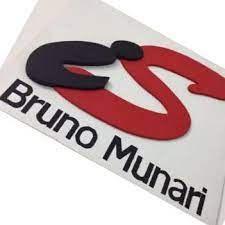 IL PEI
Si tratta del PEI «redatto in via provvisoria» dal GLO per l'anno scolastico successivo:
una prima redazione del Piano Educativo Individualizzato a seguito della presentazione, da parte della famiglia, della certificazione di disabilità ai fini dell’inclusione scolastica.
È redatto in via provvisoria entro giugno e in via definitiva, di norma, non oltre il mese di ottobre successivo, a partire dalla scuola dell'infanzia. 
Nel passaggio tra i gradi di istruzione, deve essere assicurata l'interlocuzione tra i docenti della scuola di provenienza e quelli della scuola di destinazione. 
Nel caso di trasferimento di iscrizione, il PEI è ridefinito sulla base delle eventuali diverse condizioni contestuali della scuola di destinazione. II Pei «provvisorio» è adottato sin dal corrente anno scolastico.
Se si tratta di nuova iscrizione e non è stata ancora assegnata una classe, il dirigente individua i docenti che possono far parte del GLO.
PEI PROVVISORIO PER L’ANNO SUCCESSIVO
109
QUADRO INFORMATIVO (ART. 7 del  D.I. n. 182/2020 )
Il modello di PEI prevede un “Quadro informativo” redatto a cura dei genitori o esercenti la responsabilità genitoriale ovvero di altri componenti del GLO esterni all’istituzione scolastica, relativo alla situazione familiare e alla descrizione dell’alunno con disabilità. 
Nella scuola secondaria di secondo grado, uno specifico spazio è dedicato alla descrizione di sé dello studente, attraverso interviste o colloqui.
110
OSSERVAZIONE E PROGETTAZIONE DEGLI INTERVENTI(ART. 8  del  D.I. n. 182/2020 )
Al fine di individuare i punti di forza sui quali costruire gli interventi educativi e didattici, la progettazione è preceduta da attività di osservazione sistematica sull’alunno. L’osservazione e la conseguente elaborazione degli interventi per l’alunno tengono conto e si articolano nelle seguenti dimensioni:-          relazione, interazione e socializzazione;-          comunicazione e linguaggio;-          autonomia e orientamento;-          cognitiva, neuropsicologica e dell’apprendimento.
Per ciascuna delle dimensioni occorre individuare obiettivi ed esiti attesi, nonché interventi didattici e metodologici, articolati in attività, strategie e strumenti
111
AMBIENTE DI APPRENDIMENTO INCLUSIVO(ART. 7 del  D.I. n. 182/2020 )
A seguito dell’osservazione del contesto scolastico, sono conseguentemente indicati obiettivi didattici, strumenti, strategie e modalità per realizzare un ambiente di apprendimento inclusivo, anche sulla base degli interventi di corresponsabilità educativa intrapresi dall’intera comunità scolastica per il soddisfacimento dei bisogni educativi individuati e di indicazioni dello studente con disabilità.
112
CURRICOLO DELL’ALUNNO
La progettazione didattica deve tener conto di ulteriori interventi di inclusione attuati sul percorso curricolare della classe e dell’alunno con disabilità, indicando modalità di sostegno didattico, obiettivi, strategie e strumenti nelle diverse aree disciplinari o discipline, a partire dalla scuola primaria.
 Nella scuola dell’infanzia tale attività di progettazione, con il concorso di tutti gli insegnanti della sezione, riguarderà interventi educativi nei diversi campi di esperienza, con l’esplicitazione di strategie e strumenti utilizzati.
113
VALUTAZIONE
Per quanto concerne la valutazione, in particolare, il riferimento fondamentale resta l’art. 16 della Legge 104/1992, pertanto: 
La valutazione degli apprendimenti è di esclusiva competenza dei docenti del consiglio di classe nella scuola secondaria, ovvero del team dei docenti nella scuola dell’infanzia e primaria.
Sulla base del PEI (dove sono indicati punti di forza dell’allievo, ma anche punti di debolezza e le condizioni di contesto che possono ostacolare o favorire lo sviluppo della persona e degli apprendimenti), sono indicate le discipline ove si adottano personalizzazioni e i rispettivi criteri. 
Il principio guida della valutazione è «il progresso dell'allievo in rapporto alle sue potenzialità e ai livelli di apprendimento iniziali».
Sono consentiti strumenti compensativi e prove equipollenti (per i II grado)
114
VALUTAZIONE NELLA SCUOLA SECONDARIA
Nel PEI è indicato il tipo di percorso didattico seguito dallo studente, specificando se trattasi di:
PERCORSO ORDINARIO
 PERCORSO PERSONALIZZATO (con prove equipollenti) 
PERCORSO DIFFERENZIATO
115
VALUTAZIONE NELLA SCUOLA PRIMARIA (Decreto 8 aprile 2020, n. 22)
In raccordo con il decreto 8 aprile 2020 n.22, la valutazione delle alunne e degli alunni con disabilità certificata è espressa con giudizi descrittivi coerenti con il piano educativo individualizzato predisposto dai docenti contitolari della classe. 
La valutazione periodica e finale delle alunne e degli alunni con disabilità certificata è espressa attraverso i criteri di valutazione e i quattro livelli (avanzato, intermedio, base, in via di prima acquisizione) previsti dal decreto. 
Nella valutazione periodica e finale, il livello di apprendimento è riferito agli esiti raggiunti dall'alunno relativamente a una selezione degli obiettivi presenti nel PEI: ciò consente di elaborare un giudizio descrittivo articolato, che rispetta il percorso di ciascun alunno e consente di valorizzare i suoi apprendimenti, evidenziandone i punti di forza e quelli sui quali intervenire.
116
PERCORSI COMPETENZE TRASVERSALI E ORIENTAMENTO PCTO
Il PEI definisce gli strumenti per l'effettivo svolgimento dei percorsi per le competenze trasversali e per l'orientamento, assicurando la partecipazione dei soggetti coinvolti nel progetto di inclusione. 
A tal fine, nel modello di PEI è dedicato uno spazio alla progettazione dei suddetti percorsi, che dovrà prevedere la loro tipologia (aziendale, scolastico o altro), gli obiettivi del progetto formativo e l’indicazione delle barriere e dei facilitatori nello specifico contesto ove si realizza il percorso.
117
DIRITTO ALLO STUDIO E FREQUENZA
Nel PEI sono indicati gli interventi di Assistenza di base (per azioni di mera assistenza materiale, non riconducibili ad interventi educativi) e gli interventi di Assistenza specialistica per l’autonomia e/o la comunicazione (per azioni riconducibili ad interventi educativi). 
Sono specificamente indicate le necessità relative all’educazione e sviluppo dell'autonomia (cura di sé, mensa e altro) nonché le necessità di assistenza per la comunicazione agli alunni privi della vista, privi dell’udito e con disabilità intellettive e disturbi del neuro sviluppo.
118
PROGETTO DI INCLUSIONE E UTILIZZO DELLE RISORSE
Il PEI prevede un prospetto riepilogativo ove sia possibile desumere l’organizzazione generale del progetto di inclusione e l’utilizzo delle risorse, con indicazione delle presenze dell’alunno a scuola, delle risorse professionali impegnate nelle attività di sostegno didattico, dell’assistente all’autonomia e/o alla comunicazione, nonché delle collaboratrici o dei collaboratori scolastici impegnati nell’assistenza igienica di base.
119
CERTIFICAZIONE DELLE COMPETENZE
Il PEI prevede una sezione dedicata a note esplicative che rapportino il significato degli enunciati relativi alle Competenze di base e ai livelli raggiunti da ciascun alunno con disabilità agli obiettivi specifici del PEI.
120
VERIFICA FINALE E ASSEGNAZIONE DELLE RISORSE
In sede di verifica finale del PEI, si procede alla valutazione globale dei risultati raggiunti. 
Contestualmente si procede all’aggiornamento delle condizioni di contesto e progettazione per l’anno scolastico successivo. 
Il GLO propone il fabbisogno di ore di sostegno per l’anno scolastico successivo, avendo cura di motivare adeguatamente la richiesta. Il GLO procede a definire la proposta delle risorse da destinare agli interventi di assistenza igienica e di base e delle risorse professionali da destinare all'assistenza, all'autonomia e alla comunicazione, per l'anno successivo. Sono previste eventuali esigenze correlate al trasporto dell’alunno con disabilità da e verso la scuola.
121
La verifica finale, con la proposta del numero di ore di sostegno e delle risorse è approvata dal GLO, acquisita e valutata dal Dirigente scolastico al fine di:
formulare la richiesta complessiva d’istituto delle misure di sostegno da trasmettere al competente Ufficio Scolastico Regionale entro il 30 di giugno;
formulare la richiesta complessiva d’Istituto delle misure di sostegno ulteriori rispetto a quelle didattiche, da proporre e condividere con l’Ente Territoriale.
Le risorse professionali da destinare all'assistenza, all'autonomia e alla comunicazione sono attribuite dagli Enti preposti.
VERIFICA FINALE E ASSEGNAZIONE DELLE RISORSE
122
Il PEI provvisorio riporta la proposta del numero di ore di sostegno alla classe per l'anno successivo
Il GLO formula anche una proposta relativa al fabbisogno di risorse professionali per il sostegno e l’assistenza, con il fine di attuare gli interventi educativo-didattici, di assistenza igienica e di base, nonché di assistenza specialistica.
MODALITA’ PER L’ASSEGNAZIONE DELLE MISURE DEL SOSTEGNO(ART. 18 del  D.I. n. 182/2020 )
123
DEBITO DI FUNZIONAMENTO
Il GLO, sulla base del Profilo di Funzionamento, individua le principali dimensioni interessate dal bisogno di supporto per l’alunno e le condizioni di contesto facilitanti, con la segnalazione del relativo “debito di funzionamento”ossia, appunto, il quantum che è richiesto alla scuola e a tutti gli attori del processo inclusivo per azzerare le barriere e potenziare i facilitatori, così da creare un contesto/ambiente di apprendimento in grado di far sviluppare le potenzialità dell’alunno. 
(Allegati C e C1)
124
Tenuto conto del Profilo di funzionamento, si individuano le principali dimensioni interessate dal bisogno di supporto e le condizioni di contesto facilitanti, con la segnalazione del relativo “debito di funzionamento”. L’Istituzione scolastica e l’Ente territoriale provvederanno a rendere disponibili i relativi fabbisogni di risorse professionali per l’assistenza e ad attuare gli interventi educativo-didattici, di assistenza igienica e di base e di assistenza specialistica, nell’ambito dei range e dell’entità delle difficoltà indicati nella Tabella C1 (Debito di funzionamento sulle capacità , Assistenza specialistica, Assistenza di base )
Gli indicatori che indicheranno l’entità delle difficoltà, saranno i seguenti:AssenteLieve: 0-4 oreMedia: 5-9Elevata: 10-14Molto elevata: 15-18
Allegato C DEBITO DI FUNZIONAMENTO
125
Allegato C 1DEBITO DI FUNZIONAMENTO
Allegato C 1 Tabella Fabbisogno Risorse professionali per il sostegno didattico e l’assistenza
Nella definizione del fabbisogno di risorse professionali per il sostegno didattico, l’assistenza all’autonomia e alla comunicazione, il GLO tiene conto delle “capacità” dell’alunno indicate nel Profilo di Funzionamento, secondo il seguente schema:
Entità delle difficoltà nello svolgimento delle attività comprese in ciascun dominio/dimensione tenendo conto dei fattori ambientali implicatiAssenteLieve: 0-4 oreMedia: 5-9Elevata: 10-14Molto elevata: 15-18
126
Si prefigura uno scenario di maggior complessità, ma più adeguato ai bisogni formativi, ove la considerazione dei livelli di disabilità - “grave” (art. 3, comma 3, legge 104/92) e “lieve” (art. 3,comma 1) – si articola secondo gradi che sono correlati ad una condizione dinamica, connessi all’interazione della persona con il contesto e, quindi, al livello di “restringimento della partecipazione” derivante da oggettive barriere allo sviluppo degli apprendimenti e di tutte le dimensioni previste . 
Ne derivano 5 condizioni/livelli, che sono in realtà rapportati alla “restrizione della partecipazione” secondo la prospettiva ICF, con riguardo al grado di difficoltà nelle“capacità” iniziali dell’alunno: assente, lieve, media, elevata, molto elevata.
LIVELLI DI DISABILITÀ EICF
127
ENTITÀ DELLE DIFFICOLTÀ
Entità delle difficoltà nello svolgimento delle attività comprese in ciascun dominio/dimensione tenendo conto dei fattori ambientali implicati
128
I modelli di PEI sono resi disponibili in versione digitale da compilarsi in modalità telematica, con accesso tramite sistema SIDI da parte delle Istituzioni scolastiche e dei componenti dei rispettivi GLO, i quali sono registrati e abilitati ad accedere al sito con il rilascio di apposite credenziali.
MODELLI DI PEI(ART. 19 del  D.I. n. 182/2020 )
129
CERTIFICAZIONI E ISCRIZIONI NEL CORRENTE ANNO SCOLASTICO
Per quanto riguarda l’applicazione delle norme relative alle nuove modalità di certificazione della disabilità, in attesa delle previste Linee guida da parte del Ministero della Salute, le procedure di iscrizione per il prossimo anno scolastico seguiranno la prassi corrente. Alla domanda di iscrizione, in caso di alunni o studenti con disabilità, andranno allegate le certificazioni e le diagnosi previste dalle norme finora vigenti
130
PROGETTARE GLI INTERVENTI DI SOSTEGNO DIDATTICO
Il Decreto 66/2017 individua esplicitamente una serie di “dimensioni” che divengono elementi fondamentali nella costruzione di un percorso di inclusione da parte della “intera comunità scolastica” e, contestualmente, elementi fondanti della progettazione educativodidattica, per la realizzazione di un “ambiente di apprendimento” che dia modo di soddisfare i “bisogni educativi individuati”. 
Il principio cardine e il fine verso cui tendere è «il progresso dell'allievo in rapporto alle sue potenzialità e ai livelli di apprendimento iniziali» (art. 16, legge 104/1992).
131
PUNTI DI FORZA SUI QUALI COSTRUIRE GLI INTERVENTI EDUCATIVO-DIDATTICI
Nel nuovo modello di PEI sono indicate le diverse dimensioni che riguardano le attività della persona, in relazione allo sviluppo degli apprendimenti : 
nelle “DIMENSIONI” sono aggregati, in un’ottica di sintesi e di coerenza, i precedenti “PARAMETRI” o “ASSI” già utilizzati per la redazione del PEI.

Per ciascuna delle dimensioni sono da individuare: 
obiettivi ed esiti attesi;
interventi didattici e metodologici, articolati in: 
attività; 
strategie e strumenti
132
DIMENSIONE della SOCIALIZZAZIONE e dell’INTERAZIONE 
DIMENSIONE della COMUNICAZIONE e del LINGUAGGIO 
DIMENSIONE dell’AUTONOMIA e dell’ORIENTAMENTO 
DIMENSIONE COGNITIVA, NEUROPSICOLOGICA e dell’APPRENDIMENTO
DIMENSIONI PER LA COSTRUZIONE DEL PERCORSO DI INCLUSIONE
133
PARAMETRI O ASSI(DPR 24 febbraio 1994)
DIMENSIONE A (Art. 7, D.lgs n. 66/2017) 
Dimensione della relazione, della interazione e della socializzazione, per la quale si fa riferimento alla sfera affettivo relazionale, considerando l’area del sé, il rapporto con gli altri, la motivazione verso la relazione consapevole, anche con il gruppo dei pari, le interazioni con gli adulti di riferimento nel contesto scolastico, la motivazione all’apprendimento
b.2) affettivo-relazionale, esaminato nelle potenzialità esprimibili rispetto all'area del sé, al rapporto con gli altri, alle motivazioni dei rapporti e dell'atteggiamento rispetto all'apprendimento scolastico, con i suoi diversi interlocutori;
134
PARAMETRI O ASSI(DPR 24 febbraio 1994)
DIMENSIONE B (Art. 7, D.lgs n. 66/2017) 
Dimensione della comunicazione e del linguaggio per la quale si fa riferimento alla competenza linguistica, intesa come comprensione del linguaggio orale, alla produzione verbale e al relativo uso comunicativo del linguaggio verbale o di linguaggi alternativi o integrativi; si considera anche la dimensione comunicazionale, intesa come modalità di interazione, presenza e tipologia di contenuti prevalenti, utilizzo di mezzi privilegiati
b.3) comunicazionale, esaminato nelle potenzialità esprimibili in relazione alle modalità di interazione, ai contenuti prevalenti, ai mezzi privilegiati; 

b.4) linguistico, esaminato nelle potenzialità esprimibili in relazione alla comprensione del linguaggio orale, alla produzione verbale, all'uso comunicativo del linguaggio verbale, all'uso del pensiero verbale, all'uso di linguaggi alternativi o integrativi;
135
PARAMETRI O ASSI(DPR 24 febbraio 1994)
DIMENSIONE C (Art. 7, D.lgs n. 66/2017) 
Dimensione dell’autonomia e dell’orientamento per la quale si fa riferimento all’autonomia della persona e all’autonomia sociale, alle dimensioni motorio-prassica (motricità globale, motricità fine, prassie semplici e complesse) e sensoriale (funzionalità visiva, uditiva, tattile);
b.8) autonomia, esaminata con riferimento alle potenzialità esprimibili in relazione all'autonomia della persona e all'autonomia sociale; 
b.6) motorio-prassico, esaminato in riferimento alle potenzialità esprimibili in ordine alla motricità globale, alla motricità fine, alle prassie semplici e complesse e alle capacità di programmazione motorie interiorizzate; 
b.5) sensoriale, esaminato, soprattutto, in riferimento alle potenzialità riferibili alla funzionalità visiva, uditiva e tattile;
136
DIMENSIONE D (Art. 7, D.lgs n. 66/2017) 
Dimensione cognitiva, neuropsicologica e dell’apprendimento, per la quale si fa riferimento alle capacità mnesiche, intellettive e all’organizzazione spazio-temporale; al livello di sviluppo raggiunto in ordine alle strategie utilizzate per la risoluzione di compiti propri per la fascia d’età, agli stili cognitivi, alla capacità di integrare competenze diverse per la risoluzione di compiti, alle competenze di lettura, scrittura, calcolo, decodifica di testi o messaggi.
PARAMETRI OASSI (DPR 24 febbraio 1994)
b.1) cognitivo, esaminato nelle potenzialità esprimibili in relazione al livello di sviluppo raggiunto (normodotazione; ritardo lieve, medio, grave; disarmonia medio grave; fase di sviluppo controllata; età mentale, ecc.) alle strategie utilizzate per la soluzione dei compiti propri della fascia di età, allo stile cognitivo, alla capacità di usare, in modo integrato, competenze diverse; b.7) neuropsicologico, esaminato in riferimento alle potenzialità esprimibili riguardo alle capacità mnesiche, alla capacità intellettiva e all'organizzazione spazio-temporale; b.9) apprendimento, esaminato in relazione alle potenzialità esprimibili in relazione all'età pre-scolare, scolare (lettura, scrittura, calcolo, lettura di messaggi, lettura di istruzioni pratiche, ecc.).
137
RIEPILOGANDO…GLI ATTORI
Composizione del GLO: 
Team dei Docenti contitolari o Consiglio di Classe - presieduto dal Dirigente Scolastico o da un suo delegato. I docenti di sostegno, in quanto contitolari, fanno parte del Consiglio di classe o del team dei docenti.
 Genitori dell'alunno con disabilità o chi ne esercita la responsabilità genitoriale;
 Figure professionali specifiche interne ed esterne alla scuola;
 Rappresentanti dell'Unità di Valutazione Multidisciplinare (UVM) dell'Azienda Sanitaria Locale (ASL) di residenza dell'alunno con disabilità. 
È assicurata la partecipazione degli studenti con disabilità in virtù del principio di autodeterminazione
138
LE FIGURE ESTERNE E INTERNE
Figure esterne alla scuola: 
Assistente all'autonomia e alla comunicazione; 
Un rappresentante del GIT- Gruppo per l‘Inclusione Territoriale. Figure interne alla scuola:  Eventuale psicopedagogista; 
Insegnanti funzione strumentale per l'inclusione; 
 Membri del corpo docente presenti nel Gruppo di Lavoro per l'Inclusione (GLI) interno all'istituzione scolastica. 

Il comma 7 dell’art. 3 lascia aperta la partecipazione anche a:
 altri specialisti che operano in modo continuativo nella scuola; 
collaboratori scolastici che coadiuvano nell'assistenza di base. 
La puntualità dell'articolo si preoccupa di circoscrivere meglio la composizione del GLO a figure professionali diverse, ma tutte direttamente coinvolte nel processo di inclusione dell'alunno e nella gestione della classe di cui fa parte
139
Definisce con proprio decreto, a inizio dell’anno scolastico e sulla base della documentazione presente agli atti, la configurazione del GLO; 
Presiede il GLO ( o delega un suo sostituto); 
 Cura, nel passaggio tra i gradi di istruzione e in caso di trasferimento, l’interlocuzione tra i docenti dell’istituzione scolastica di provenienza e i docenti della scuola di destinazione; 
 Garantisce il rispetto e l’adempimento delle norme relative al diritto allo studio degli alunni con disabilità; 
 Può autorizzare, ove richiesto, la partecipazione nel GLO di non più di un esperto indicato dalla famiglia; 
Convoca il GLO con un congruo preavviso al fine di favorire la più ampia partecipazione.
formula la richiesta complessiva d’istituto delle misure di sostegno da trasmettere al competente Ufficio Scolastico Regionale entro il 30 di giugno; 
formula la richiesta complessiva d’Istituto delle misure di sostegno ulteriori rispetto a quelle didattiche, da proporre e condividere con l’Ente Territoriale.
IL DIRIGENTE SCOLASTICO
140
IL DIRIGENTE SCOLASTICO
In sintesi:
 Cura la documentazione, anche in collaborazione con figure di sistema;  
Nomina con Decreto il GLO; 
 Presiede o delega la presidenza del GLO; 
 Supervisiona la diversa modulazione nell’attribuzione delle risorse professionali - invia richiesta ai soggetti preposti; 
 Valorizza tutte le professionalità presenti; 
 Accompagna il Collegio dei Docenti verso una corresponsabilità educativa ai fini dell’inclusione; 
 Cura i rapporti interistituzionali; 
Coordina tutte le fasi del processo
141
I DOCENTI DEL GLO
Si coordinano con altre figure interne ed esterne;
Valutano attentamente i documenti agli atti;
Procedono all’osservazione sistematica al fine di individuare i punti di forza sui quali costruire gli interventi educativi e didattici; 
 Compilano il PEI, che è strumento di progettazione educativa e didattica e ha durata annuale con riferimento agli obiettivi educativi e didattici, a strumenti e strategie da adottare. 
Procedono alla verifica periodica e finale del PEI.
142
I DOCENTI DEL GLO
Esplicitano: 
le modalità di sostegno didattico, compresa la proposta del numero di ore di sostegno alla classe; l
le modalità di verifica; 
 criteri di valutazione; 
gli interventi di inclusione svolti dal personale docente nell'ambito della classe e in progetti specifici; 
la valutazione in relazione alla programmazione individualizzata; 
gli interventi di assistenza igienica e di base, svolti dal personale ausiliario nell'ambito del plesso scolastico; 
la proposta delle risorse professionali da destinare all'assistenza, all'autonomia e alla comunicazione. 
                          CORRESPONSABILITÀ EDUCATIVA
143
INCLUSIONE
Inclusione scolastica: 
Le nuove normative implicano una diversa prospettiva nell’attribuzione delle ore di sostegno, una modifica di “mentalità”.
Il contesto si adatta alle differenze presenti, ognuno si sente apprezzato e sente la sua presenza gradita. Si interviene prima sul contesto e successivamente sui soggetti; si valorizzano le differenze e si mettono al centro dell’azione educativa.
Rappresenta un processo, la capacità di fornire una cornice in cui tutti gli alunni si sentono ugualmente valorizzati, trattati con rispetto e forniti di uguali opportunità.
144
DIFFERENZA TRA INSERIMENTO, INTEGRAZIONE, INCLUSIONE
L’ inserimento si riferisce ad una pura e semplice introduzione fisica. La logica dell’inserimento riconosce il diritto alle persone con disabilità di avere un posto nella società. Garantisce l’inserimento fisico, ma non interviene sulla qualità di questa PRESENZA.
L' integrazione è una situazione e punta sulla qualità degli interventi educativi sulla persona
 L‘ inclusione è un processo, che si riferisce alla globalità delle sfere educativa, sociale e politica. Indica una prospettiva ancora più ampia, rappresenta una disponibilità ad accogliere, considerando a priori lo sfondo valoriale di tutti gli alunni (indistintamente/differentemente) e a tutte le loro potenzialità. L’ inclusione si realizza quando determina una situazione nuova alla quale tutti contribuiscono, ognuno mettendo a disposizione dell’altro le proprie potenzialità e capacità.
145
GRUPPI PER L’INCLUSIONE SCOLASTICA (D. Lgs. 66/2017)
Presso ogni USR è istituito il Gruppo di lavoro interistituzionale regionale (GLIR) con compiti di: 
consulenza e proposta all’USR per la definizione, l’attuazione e la verifica degli accordi di programma con particolare riferimento alla continuità delle azioni sul territorio, all’orientamento e ai percorsi integrati scuola-territorio-lavoro;
 supporto ai Gruppi per l’inclusione territoriale (GIT); 
 supporto alle reti di scuole per la progettazione e la realizzazione dei Piani di formazione in servizio del personale della scuola. 
l GLIR è presieduto dal dirigente preposto all’USR o da un suo delegato: 
è garantita la partecipazione paritetica dei rappresentanti delle Regioni, degli Enti locali e delle associazioni delle persone con disabilità maggiormente rappresentative a livello regionale nel campo dell’inclusione scolastica.
146
GIT
Per ciascuno degli ambiti territoriali è istituito il Gruppo per l’inclusione territoriale (GIT). 
Il GIT è composto da un dirigente tecnico o scolastico che lo presiede, tre dirigenti scolastici dell’ambito territoriale, due docenti per la scuola dell’infanzia e il primo ciclo di istruzione e uno per il secondo ciclo di istruzione, nominati con decreto dell’USR. 
Il GIT riceve dai dirigenti scolastici le proposte di quantificazione delle risorse di sostegno didattico, le verifica e formula la relativa proposta all’USR. 
 Per lo svolgimento di ulteriori compiti di consultazione e programmazione delle attività nonché per il coordinamento degli interventi di competenza dei diversi livelli istituzionali sul territorio, il GIT è integrato:  dalle associazioni rappresentative delle persone con disabilità nel campo dell’inclusione scolastica e dagli Enti locali e dalle Aziende sanitarie locali.
147
GLI
Presso ciascuna istituzione scolastica è istituito il Gruppo di lavoro per l’inclusione (GLI). 
Il GLI è composto da docenti curricolari, docenti di sostegno e, eventualmente da personale ATA, nonché da specialisti della Azienda sanitaria locale del territorio di riferimento dell’istituzione scolastica. Il gruppo è nominato e presieduto dal dirigente scolastico ed ha il compito di supportare il collegio dei docenti nella definizione e realizzazione del Piano per l’inclusione nonché i docenti contitolari e i consigli di classe nell’attuazione dei PEI. 
 In sede di definizione e attuazione del Piano di inclusione, il GLI si avvale della consulenza e del supporto degli studenti, dei genitori e delle associazioni delle persone con disabilità maggiormente rappresentative del territorio nel campo dell’inclusione scolastica. Al fine di realizzare il Piano di inclusione e il PEI, il GLI collabora con le istituzioni pubbliche e private presenti sul territorio
148
Nel secondo ciclo di istruzione si pone la questione della validità del titolo di studio. Per conseguire il diploma lo studente deve seguire un percorso di studi che, anche se personalizzato, sia sostanzialmente riconducibile a quello previsto per l'indirizzo di studi frequentato e sostenere, in tutte le discipline, prove di verifica ritenute equipollenti, ossia ritenute dello stesso valore di quelle somministrate alla classe. Una progettazione didattica che attua una rilevante riduzione degli obiettivi di apprendimento previsti per uno specifico indirizzo di studi, in termini di conoscenze, abilità e competenze, che viene chiamata differenziata,  alla fine del percorso scolastico porta al rilascio di un attestato dei crediti formativi, non del diploma. La valutazione degli apprendimenti è riferita alla progettazione personalizzata definita nel PEI e può prevedere pertanto anche verifiche non equipollenti.
VALIDITÀ DEL TITOLO DI STUDIO
149
PRIMO CICLO
Nel D.lgs. 62/2017 si registra una generale differenza d’impianto tra primo e secondo ciclo, che si manifesta anche in relazione al linguaggio utilizzato, e con riferimento ai candidati con disabilità. Per il primo ciclo si parla di prove d’esame «differenziate, coerenti con il percorso svolto, con valore equivalente ai fini del superamento dell'esame e del conseguimento del diploma»; come è noto, infatti, nel primo ciclo non è necessaria la differenziazione tra prove equipollenti e prove non equipollenti, in quanto l’alunno con disabilità che sostiene l’esame consegue comunque il diploma.
150
SECONDO CICLO
Con riferimento al secondo ciclo, le disposizioni contenute nel DLgs 62/2017 riguardano il solo esame di Stato e non la valutazione intermedia, mentre il tema del PEI non è affrontato in maniera diretta, bensì trattato solo in relazione all’esame. 
L’articolo 20 - dedicato a studenti con disabilità e DSA - esordisce così al comma 1: «Le studentesse e gli studenti con disabilità sono ammessi a sostenere l'esame di Stato conclusivo del secondo ciclo di istruzione secondo quanto disposto dal precedente articolo 13. Il consiglio di classe stabilisce la tipologia delle prove d'esame e se le stesse hanno valore equipollente all'interno del piano educativo individualizzato». Spetta dunque al Consiglio di classe stabilire la tipologia delle prove che il candidato sosterrà, e si dichiara la possibilità che esse abbiano “valore equipollente” all’interno del PEI.
151
Il conseguimento del diploma conclusivo del secondo ciclo ha senso in relazione al valore legale dello stesso, nella prospettiva della prosecuzione degli studi o dell’inserimento nel mondo del lavoro e presuppone il conseguimento (sia pur a diversi livelli in rapporto alle valutazioni conseguite) dei risultati di apprendimento dei PECUP e di competenze e risultati / obiettivi di apprendimento conformi a Indicazioni nazionali e Linee guida.
E qui si inserisce un’altra considerazione: nell’impianto ordinamentale, è sufficiente una singola “non conformità” in una disciplina per precludere il conseguimento del diploma, per cui è sufficiente che uno studente con DSA sia esonerato dall'insegnamento delle lingue straniere per considerare il suo percorso didattico differenziato e per determinare il conseguimento dell’attestato e non del diploma.
SECONDO CICLO
152